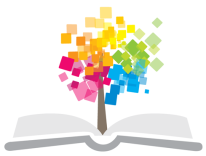 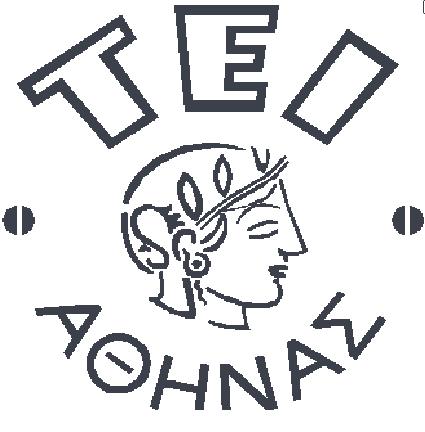 Ανοικτά Ακαδημαϊκά Μαθήματα στο ΤΕΙ Αθήνας
Συντήρηση Υφάσματος (Θ)
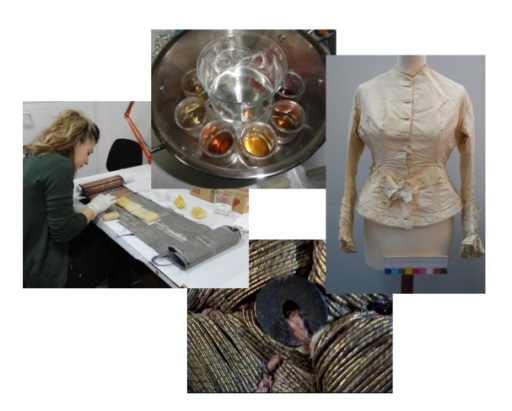 Ενότητα 5: Ελληνικές ενδυμασίες – Γυναικείες & ανδρικές ενδυμασίες
Άννα Καρατζάνη
Τμήμα Συντήρησης Αρχαιοτήτων & Έργων Τέχνης
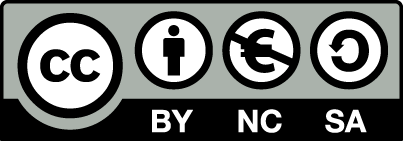 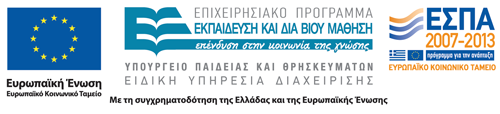 Εισαγωγή
Ενδυμασία είναι το σύνολο των ρούχων, αξεσουάρ και άλλων αντικειμένων που φοράει ο άνθρωπος με σκοπό να καλύψει και να στολίσει το σώμα του. 
Ο όρος ενδυμασία περιλαμβάνει τα κοσμήματα, το μακιγιάζ, ακόμα και το χτένισμα.
Παλαιότερες μορφές ενδυμασίας ήταν πιθανόν το βάψιμο του προσώπου και του σώματος, καθώς και το τατουάζ, δηλαδή η χάραξη διάφορων σχεδίων στο ανθρώπινο δέρμα.
1
Ο ρόλος της ενδυμασίας (1 από 2)
Κατά την παλαιολιθική περίοδο, λόγω της αλλαγής του κλίματος, η ανάγκη για προστασία από τις καιρικές συνθήκες οδήγησε στη χρήση ενδυμάτων.
Σε μεταγενέστερες εποχές η ενδυμασία χρησιμοποιείται για να δείξει τη θέση του ατόμου στην κοινωνία, καθώς και για να ικανοποιήσει το αίσθημα της ντροπής.
Η ενδυμασία μπορεί να δηλώνει την κοινωνική τάξη ενός ανθρώπου και το ρόλο του μέσα σ’ αυτήν (π.χ. οι βασιλικές ενδυμασίες), κάτι που συνέβαινε ιδιαίτερα στο παρελθόν. 
Μπορεί επίσης να φανερώνει το φύλο του ανθρώπου. Για παράδειγμα, στο δυτικό πολιτισμό το φόρεμα αποτελεί το χαρακτηριστικό γυναικείο ρούχο.
2
Ο ρόλος της ενδυμασίας (2 από 2)
Σε ορισμένες περιπτώσεις τα ρούχα φανερώνουν το επάγγελμα ενός ατόμου, όπως συμβαίνει με τις στολές των στρατιωτικών.
Άλλοτε, πάλι, δείχνει την οικογενειακή κατάσταση. Έτσι, στο παρελθόν, σε διάφορες κοινωνίες, οι χήρες φορούσαν μαύρα ρούχα και κάλυπταν τα μαλλιά τους με μαντήλι. 
Άλλες φορές η ενδυμασία δηλώνει την εθνικότητα (π.χ. οι χαρακτηριστικές εθνικές ενδυμασίες), τη θρησκεία (π.χ. το μαντήλι που καλύπτει συχνά το πρόσωπο των μουσουλμάνων γυναικών).
3
Η ελληνική ενδυμασία (1 από 2)
Κάθε ελληνική τοπική ενδυμασία είναι ένα σύνολο ενδυμάτων και χαρακτηρίζει μια ομάδα ανθρώπων του ελληνικού χώρου.
Η ενδυμασία ντύνει και στολίζει το κορμί προσφέροντας σιγουριά και άνεση, λόγω της ομοιομορφίας που παρέχει.
Οι παραδοσιακές ενδυμασίες χωρίζονται σε ορεινές, πεδινές και νησιώτικες και κάθε μια από αυτές τις κατηγορίες διαιρείται σε αστικές και χωρικές.
4
Η ελληνική ενδυμασία (2 από 2)
Οι ελληνικές ενδυμασίες βασίζονται στην παράδοση και τον συντηρητισμό : 
Πολλά εξαρτήματα της (ποδιά, ζωνάρια και κεφαλόδεσμοι) αποκτούν μαγικές ιδιότητες μέσα στον στενό κύκλο του χωριού ή της μικρής πόλης.
 Όλα τα ενδύματα που χρησιμοποιούνται σχετίζονται με τα τοπικά υλικά και το εμπόριο.
5
Εξέλιξη της ελληνικής ενδυμασίας(1 από 2)
Η ενδυμασία που καθιερώθηκε στο χώρο της Μεσογείου κατά τους πρώτους χριστιανικούς χρόνους είχε σαν βάση της τη δαλματική.
Πρόκειται για ένα μακρύ ένδυμα με φαρδιά μανίκια για την κατασκευή του οποίου απαιτούνται περισσότερα από ένα κομμάτια υφάσματος. Ένα ενιαίο κεντρικό ύφασμα με άνοιγμα για το κεφάλι και πρόσθετα τρίγωνα κομμάτια που προσδίδουν το απαραίτητο φάρδος για άνετη κίνηση.
Το ένδυμα αυτό καθιερώθηκε στις τοπικές ελληνικές ενδυμασίες με το όνομα πουκάμισο.
6
Δαλματική
Σχηματική αναπαράσταση της Δαλματικής.
Δαλματική, αρχές 18ου αι. Ιταλία.
Los Angeles County Museum of Art
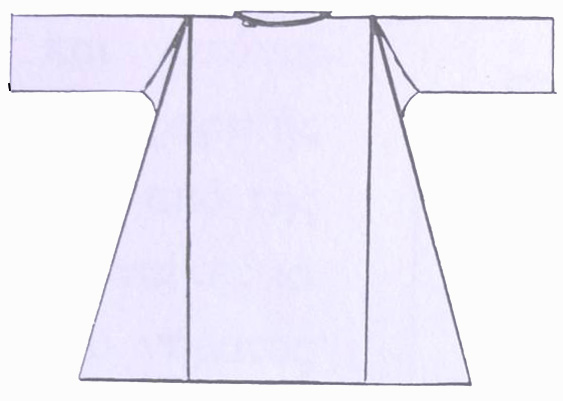 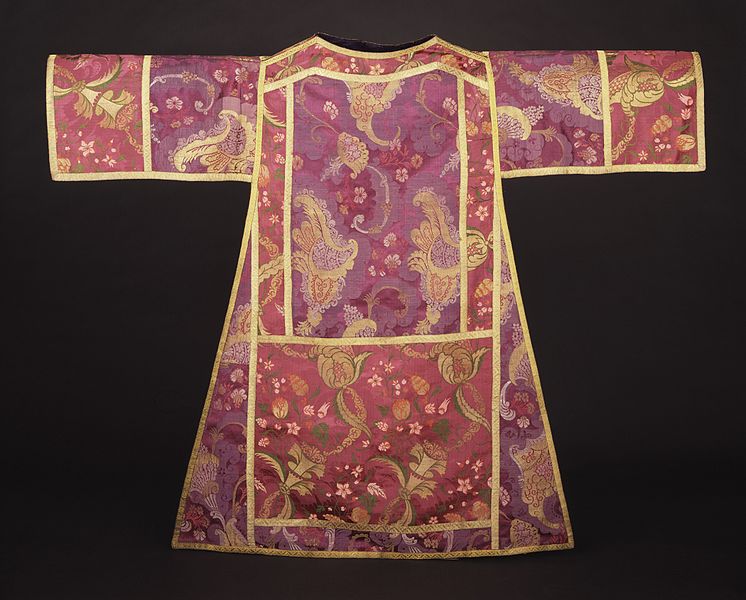 Άννα Καρατζάνη
“Dalmatic LACMA M.73.90.2 (1 of 2)”, από  Fæ 
διαθέσιμο ως κοινό κτήμα
7
Εξέλιξη της ελληνικής ενδυμασίας(2 από 2)
Οι τοπικές ελληνικές ενδυμασίες διαφοροποιούνται από το αρχαιοελληνικό ένδυμα κυρίως στον τρόπο εφαρμογής του υφάσματος πάνω στο σώμα, γεγονός που σχετίζεται με το πλάτος του υφάσματος και το είδος του αργαλειού που χρησιμοποιείται: 
Τα αρχαιοελληνικά υφάσματα έχουν το φάρδος του υφάσματος για μάκρος και κατά βάση ήταν άκοπα (φαρδύς όρθιος αργαλειός).
Τα μεταβυζαντινά υφάσματα έχουν το μήκος του υφάσματος για μάκρος και απαιτούν την συρραφή πολλών κομματιών υφάσματος (στενός αργαλειός).
8
Γυναικείες Ενδυμασίες
Η γυναικεία ενδυμασία είναι κατασκευασμένη να εντυπωσιάζει και όχι να αναδεικνύει το σώμα.
Ως προς την υφαντική έχει τις ρίζες της στην αρχαιότητα και ως προς το σχήμα το Βυζάντιο, την Ανατολή και τη Δύση.
Με το πέρασμα του χρόνου όλα αυτά τα στοιχεία αφομοιώθηκαν δημιουργώντας μια αφάνταστη ποικιλία.
Έτσι σε κάθε επαρχία, πόλη ή χωριό μπορεί να υπάρχουν δυο ή τρεις παραλλαγές της ίδιας τοπικής ενδυμασίας. 
Τα γυναικεία τοπικά ενδύματα αλλάζουν συνεχώς με την συνεχή επιρροή της Δύσης, αρχικά με τις Ευρωπαίες βασίλισσες (Αμαλία και Όλγα) και στη συνέχεια με την συνεχή επαφή της επαρχίας με την πρωτεύουσα.
9
Παραλλαγές της ενδυμασίας
Φωτογραφία που δείχνει την Σαρακατσάνικη γυναικεία ενδυμασία και πως αυτή διαφοροποιείται ανάλογα με την ηλικία.
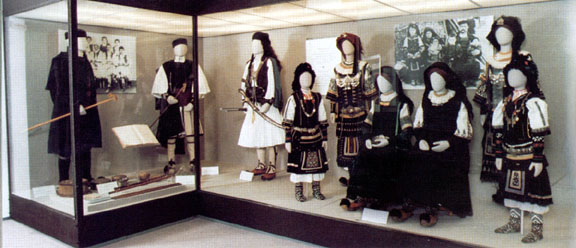 “Macedonian Museums-78-Laografiko Sarakatsanvn-344”, από  Vlas2000 διαθέσιμο με άδεια CC BY-SA 3.0
10
Βασικά γυναικεία ενδύματα
Βασικά ενδύματα και εξαρτήματα της γυναικείας φορεσιάς είναι:
Το πουκάμισο, 
Οι διάφοροι επενδύτες,
Το φόρεμα, φουστάνι, φούστα ή τσούκνα,
Το ζωνάρι, τη ζώνη και η ποδιά,
Το κοντογούνι ή το γιλέκι,
Τα εσώρουχα,
Τα κεφαλοκαλύμματα και κεφαλοδέματα,
Τα πολύτιμα ή άλλα στολίδια και κοσμήματα,
Οι κάλτσες και τα παπούτσια.
11
Το πουκάμισο (1 από 2)
Βασικό ένδυμα που δεν έλειπε από καμία φορεσιά. Είναι κλειστό, με κατακόρυφο άνοιγμα για τον λαιμό, σε ποικίλα μήκη και χρώματα, με κυρίαρχο το λευκό. 
Κατασκευάζονται από βαμβακερά και λινά υφάσματα ή λινά με κάνναβη και λινομέταξα ανάλογα με την τοπική παραγωγή. 
Η διακόσμηση μπορεί να είναι υφαντή, κεντητή ή επίρραπτη και καλύπτει τα σημεία που δεν καλύπτονται από επιπρόσθετα ενδύματα.
Χρησιμοποιούνται κλωστές από βαμβάκι, λινό ή μετάξι ακόμη και χρυσό καθώς και πούλιες, χάντρες κορδέλες και άλλα κομμάτια υφάσματος.
12
Το πουκάμισο (2 από 2)
Αποτελείται από ένα κεντρικό μονοκόμματο τμήμα υφάσματος και δυο πλαϊνά φύλλα (λοξά ή ίσια) που έδιναν το απαιτούμενο φάρδος για άνετη κίνηση, και συνήθως έχει μανίκια (μανικωτό). 
Τα πουκάμισα κατασκευάζονταν  από υφάσματα με πλάτος  μεταξύ 40-50 εκ., για αυτό ήταν απαραίτητη η προσθήκη πλαϊνών κομματιών.
Η κατασκευή του πουκάμισου της χωρικής ενδυμασίας αποτελούσε έργο των ίδιων των γυναικών από τα πρώτα στάδια κατεργασίας των νημάτων, τη ραφή και τον στολισμό τους.
13
Είδη πουκάμισου (1 από 2)
Πουκάμισο, νυφιάτικο ή γιορτινό με διακόσμηση σε κατακόρυφες «κολόνες». Περιοχή Κορινθίας.
Σχηματική αναπαράσταση πουκάμισου από την Ημαθία και την Κάρπαθο.
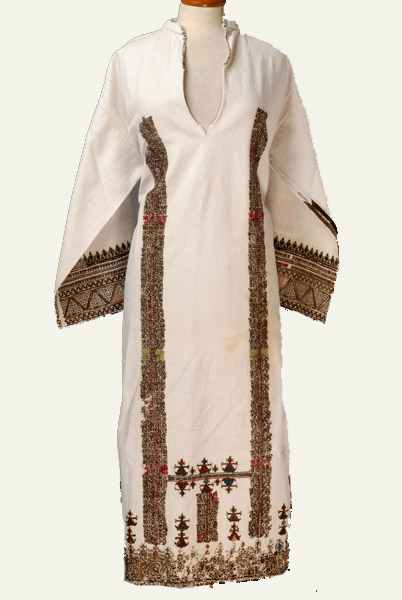 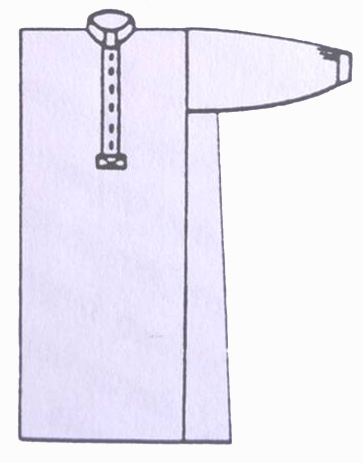 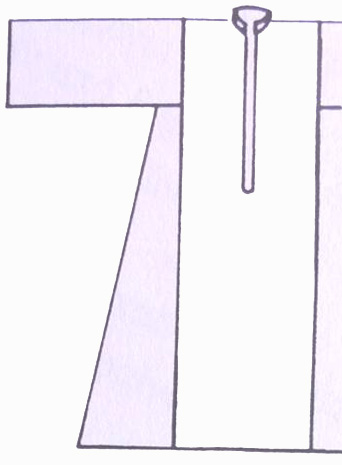 Άννα Καρατζάνη
14
openarchives.gr
Είδη πουκάμισου (2 από 2)
Νυφιάτικο και επίσημο γυναικείο,  πουκάμισο με βαμβακερή ποδιά και ολομέταξο μπούστο, Σκόπελος.
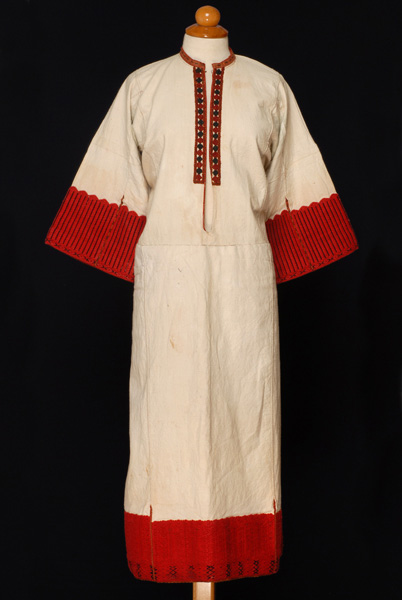 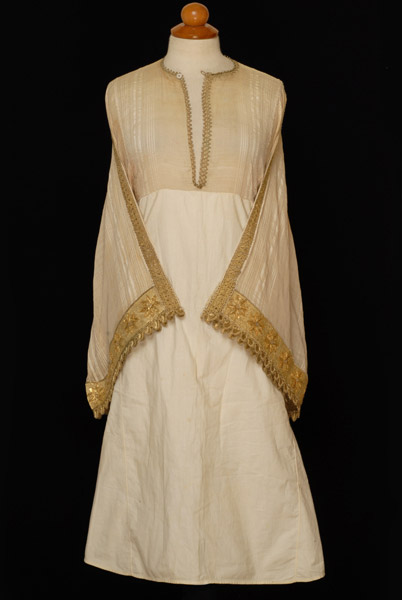 openarchives.gr
Πουκάμισο, από λευκό, βαμβακερό υφαντό με κόκκινο κέντημα, Ασβεστοχώρι, Θεσσαλονίκη.
openarchives.gr
15
Οι επενδύτες
Οι επενδύτες φοριούνται συνήθως πάνω από το πουκάμισο. Βασίζονται και αυτοί στην κοπή της δαλματικής. Διαφέρουν ελάχιστα μεταξύ τους στο σχήμα, γιατί βασίζονται στην ίδια κεντρική ιδέα της απλής κοπής με πλήρη αξιοποίηση του υφάσματος που χρειάζεται για να κατασκευαστούν.
Αποτελούνται κατά βάση από ένα κεντρικό κομμάτι (μάνα) για την πλάτη και το μπούστο και από πλαϊνά λοξά φύλλα (λαγκιόλια), με μανίκια ή χωρίς. Το μπροστινό μέρος είναι ανοικτό ως κάτω. Στο άνοιγμα αυτό είχαν συχνά από μια λόξα δεξιά και αριστερά που και οι δυο μαζί ονομάζονται ποδιές, σκούτες ή φτερούγια. Σπανιότερα είχαν στο πίσω μέρος λόξες δίπλα στο κεντρικό φύλλο.
16
Χρυσοκέντητοι επενδύτες
Πιρπίρι, γιορτινός αμάνικός επενδύτης από μαύρη τσόχα και χρυσό κορδόνι, Γιάννενα.
Ντουλαμάς, χειριδωτός γιορτινός επενδύτης από μαύρη τσόχα και χρυσό κορδόνι, Κοζάνη ή Γιάννενα.
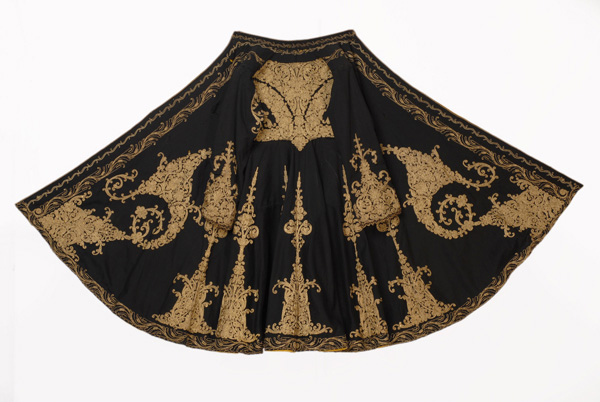 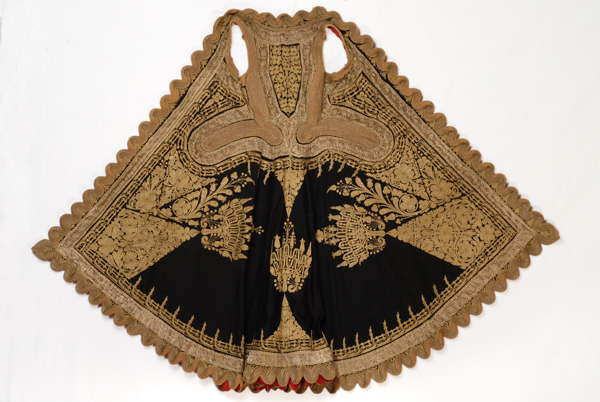 openarchives.gr
openarchives.gr
17
Κατασκευή επενδυτών
Κατά το μεγαλύτερο μέρος κατασκευάζονται από ειδικούς τεχνίτες (βαφή, κοπή, ραφή και κέντημα). Ανάλογα με την περιοχή διαφέρει η ονομασία τους, το υλικό κατασκευής και το χρώμα, όμως σε γενικές γραμμές η διαδικασία κατασκευής παραμένει η ίδια. 
Συνήθως κατασκευάζονταν από βαμβακερό ύφασμα ή τσόχα, υπάρχουν και επενδύτες κατασκευασμένοι από αγοραστό, ακριβό ύφασμα με διακόσμηση επίραπτη ή κεντητή στα εσωτερικά μπροστινά τμήματα, τις ποδιές και στο γύρισμα των μανικιών, ώστε να φαίνονται στολισμένοι όταν γυρίζονται.
18
Καβάδι και Σαγιάς
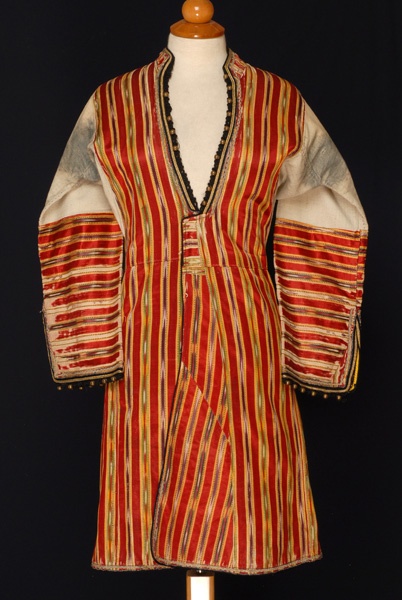 Σαγιάς, αμάνικο λευκό πανωφόρι από μάλλινο υφαντό νεροτριβιασμένο ύφασμα (σαμαροσκούτι), γιορτινό εξάρτημα της φορεσιάς της Αγίας Παρασκευής και γενικότερα των χωριών του κάμπου.
openarchives.gr
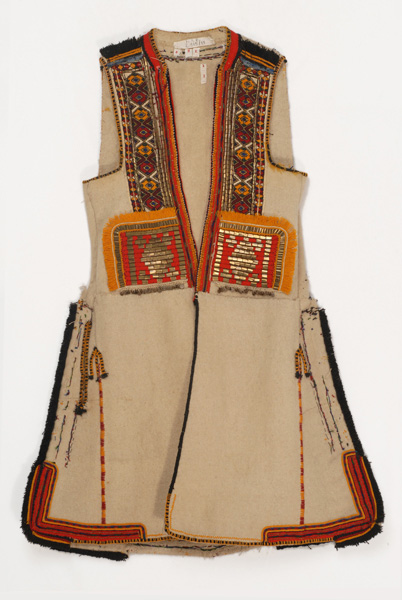 openarchives.gr
Το καβάδι φοριέται κάτω από τον σαγιά και πάνω από το πουκάμισο, το οποίο και καλύπτει αφήνοντας να φαίνονται μόνο τα κεντήματα στον ποδόγυρο ή και στην τραχηλιά, Επισκοπή Ημαθίας.
19
Κοντοί επενδύτες
Τις γυναικείες παραδοσιακές φορεσιές συμπληρώνουν μια σειρά από κοντούς, αμάνικους ή μανικωτούς, επενδύτες, γιλέκα και ζακέτες με ποικίλες ονομασίες: Γιλέκι, ζιμπούνι, τσιμπούνι, κοντογέλεκο, κοντογούνι, τζάκος, τζάκα.
Γυναικείο γιλέκι που φοριέται πάνω από το σαγιά στα χωριά του νομού Τρικάλων.
Βελούδινο κοντογούνι Αμαλίας. Κοντός χειριδωτός επενδύτης της αυλικής γυναικείας ενδυμασίας.
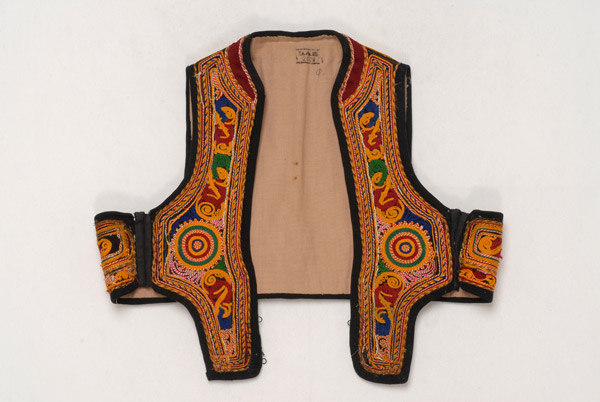 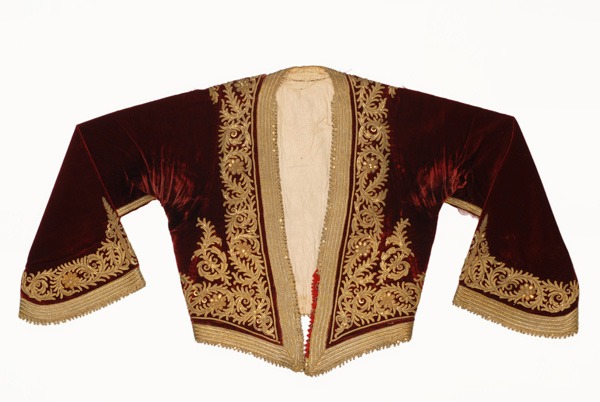 openarchives.gr
openarchives.gr
20
Το φόρεμα
Φόρεμα είναι το εξωτερικό, μακρύ ένδυμα μονοκόμματο ή χωρισμένο στη μέση,
Φούστα είναι το ανάλογο εξωτερικό ένδυμα, χωρίς όμως να έχει μπούστο,
Τα φορέματα στον ελληνικό χώρο χωρίζονται σε:
Δυτικό παλαιό αναγεννησιακό φουστάνι και φούστα,
Δυτικό νεώτερο φουστάνι και φούστα,
Φουστάνι τσούκνα.
21
Παλαιό αναγεννησιακό φουστάνι
Επικράτησε μετά την πτώση του Βυζαντίου και αντικατέστησε το πουκάμισο το οποίο πήρε τη θέση εσωτερικού ενδύματος.
Τα αναγεννησιακά φουστάνια είχαν τιράντες ή ένα μικρό αμάνικο μπούστο, το κορμί ή πανωκόρμι, που μόλις κάλυπτε το στήθος σε μήκος και άνοιγμα. Είχε φούστα σουρωτή ή πτυχωτή με ρηχές ή βαθιές πιέτες, τις πάστες. Στην περιοχή της κοιλιάς η πτύχωση ήταν αραιή ή ανύπαρκτη.
22
Διακόσμηση του φουστανιού
Στόφα, Φουστάνι, Σκόπελος, Βόρειες Σποράδες.
Είχαν ποδόγυρο κεντημένο στο χέρι ή στον αργαλειό ή στολισμένο με επιπρόσθετο κομμάτι από ακριβό ύφασμα στη θέση του κεντήματος, ακόμη και όταν το φουστάνι ήταν κατασκευασμένο από ακριβή στόφα. 
Τα αναγεννησιακά φουστάνια ήταν φοδραρισμένα στον ποδόγυρο και το κορμί με χοντρό πανί το αστάρι.
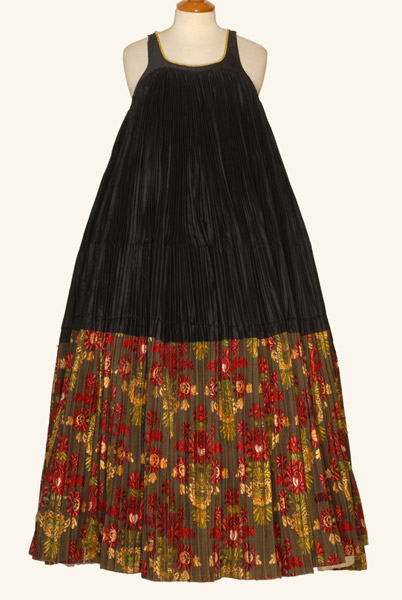 openarchives.gr
23
Το δυτικό νεώτερο φουστάνι
Το φουστάνι αυτό δημιουργήθηκε και καθιερώθηκε από την πρώτη βασίλισσα της Ελλάδος, την Αμαλία. 
H Αμαλία αλλοίωσε συνειδητά το σχήμα των ενδυμάτων των πόλεων καθιερώνοντας ως αυλικό ένδυμα ένα ένδυμα που συνδυάζει τη φαρδιά φούστα της βιεννέζικης μόδας με σκούρο κοντογούνι, λευκό κεντημένο πουκάμισο και φέσι ή καλπάκι.
Πολύ γρήγορα την μιμήθηκαν όλες οι εύπορες κυρίες της εποχής.
24
Φορεσιά Αμαλίας
Η Βασίλισσας Αμαλίας με φορεσιά Αμαλία. Νικηφόρος Λύτρας.
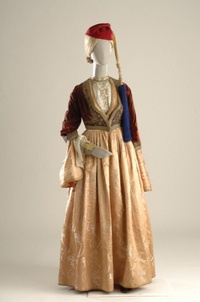 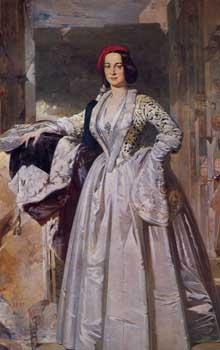 europeana.eu
Ενδυμασία του τύπου Αμαλίας, Μουσείο Ελληνικής Λαϊκής Τέχνης.
“Amalia-Lytras”, από  Amymoni 
διαθέσιμο ως κοινό κτήμα
25
Βασιλικές επιρροές στην ενδυμασία
Το φουστάνι αυτό, μαζί με το κοντογούνι ή ζιπούνι (κοντός επενδύτης) παρέμεινε ως εθνικό ένδυμα, γνωστό στις μέρες μας με το όνομα στολή της Αμαλίας. 
Την αλλαγή που ξεκίνησε η Βασίλισσα Αμαλία ολοκλήρωσαν με την επιρροή τους οι Βασίλισσες Σοφία και Όλγα. Τότε καθιερώθηκε σε πανελλήνια σχεδόν κλίμακα η μπόλκα ή ματινές (είδος ζακέτου) καθώς και η λοξή φούστα.
26
Ενδυμασία Όλγας
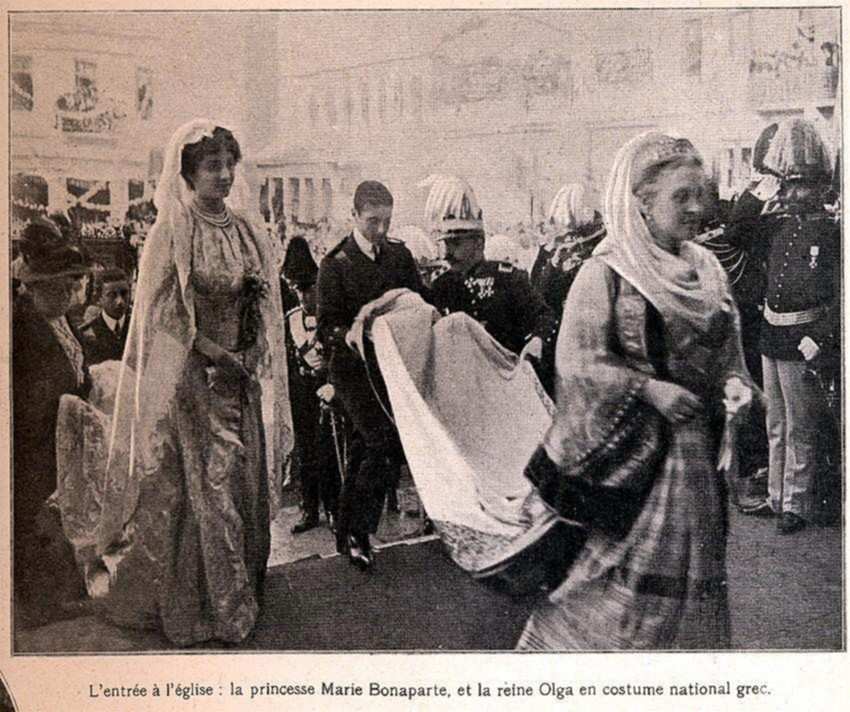 Η Βασίλισσα Όλγα με την εθνική ενδυμασία, 1907 (σε εφημερίδα της εποχής).
“María Bonaparte con la reina Olga de Grecia”, από  Administración Foro
διαθέσιμο με άδεια CC BY-NC 3.0
27
Η τσούκνα
H τσούκνα ή τσουκμάνι είναι φόρεμα χωρίς μανίκια, στο σχήμα της Δαλματικής, που έχει βαφτεί μαύρο. Συναντάται στη Μακεδονία, τη Θράκη και τη Θάσο. 
Αποτελείται από ένα μονοκόμματο κεντρικό τμήμα εμπρός, ένα για την πλάτη (μάνα ή στύλος) και από δύο πλαϊνά λοξά φύλλα εμπρός και δύο πίσω, τα λαγκιόλια. Είχε σχεδόν στρογγυλό άνοιγμα στο λαιμό. Ήταν διακοσμημένο στο στήθος, την πλάτη και τον ποδόγυρο με βαμβακερές κλωστές και κορδονάκια ή με ένα συνδυασμό από πολύχρωμα ατλάζια, χρυσές κορδέλες και κεντητή τραχηλιά.
28
Παραλλαγές τσούκνας
Τσούκνα, αμάνικο φουστάνι της νέας γυναίκας από το Καβακλί.
Αμάνικο φουστάνι στο σχήμα της τσούκνας, Θάσος.
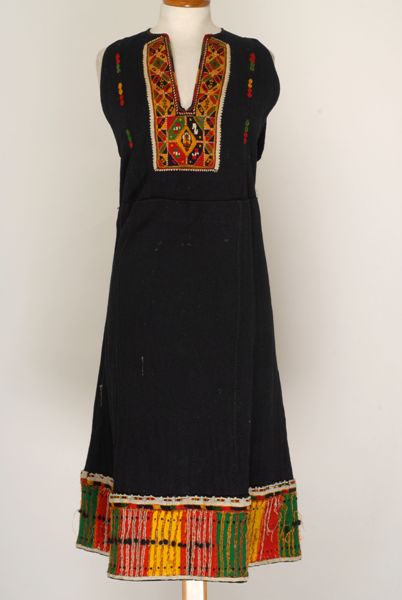 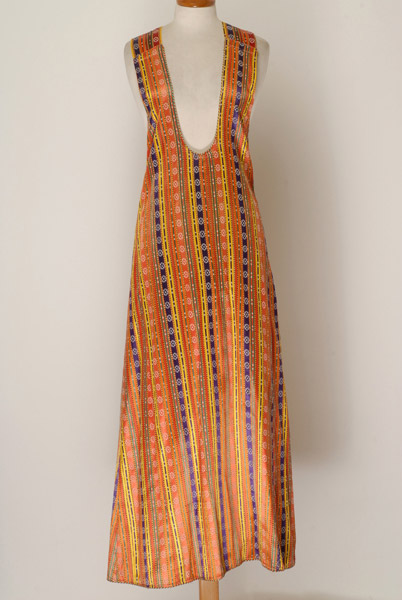 openarchives.gr
openarchives.gr
29
Το ζωνάρι
Το ζωνάρι είναι μια υφαντή λωρίδα με την οποία τυλίγεται η μέση, η περιφέρεια ή η κοιλιά, περισσότερες από μία φορές. 
Το ζωνάρι ήταν απαραίτητο εξάρτημα της γυναικείας φορεσιάς και εκτός από τον αισθητικό τον ρόλο είχε και πρακτική χρήση:
Συγκρατούσε το ένδυμα στη σωστή του θέση, υποστήριζε τη μέση στη δουλειά και χρησίμευε ως κορσές μετά τη γέννα,
Χρησίμευε επίσης ως θήκη για τα χρειαζούμενα και γι’ αυτό ονομαζόταν και κεμέρι.
30
Κατασκευή ζωναριού
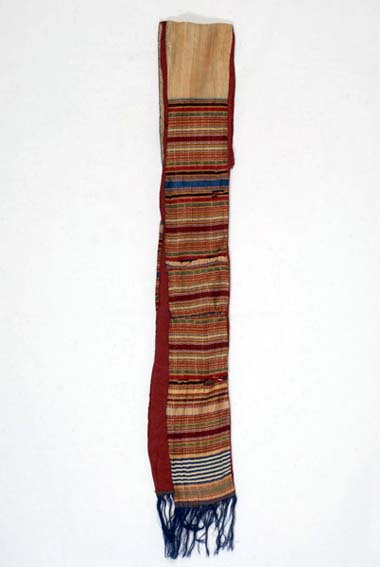 Τα περισσότερα ζωνάρια ήταν υφαντά μάλλινα ή μαλλοβάμβακα, υφασμένα από τις ίδιες τις γυναίκες. Το φάρδος τους κυμαινόταν από 8-16 εκ., διαφορετικά το δίπλωναν κατά μήκος στη μέση σε μόνιμη τσάκιση.
Ζωνάρι  με κρόσσια από την Κάλυμνο.
31
openarchives.gr
Η ζώνη
Η ζώνη (ζώνα, ζωστήρα, ζώστρα, λουρί) είναι μια λουρίδα από ευλύγιστο υλικό (δέρμα, ύφασμα ή επενδυμένο ύφασμα) που αφού τυλιχτεί γύρω από τη μέση μια φορά δένεται ή θηλυκώνει με κάποιο βοηθητικό εξάρτημα. 
Οι ζώνες κατασκευάζονταν συνήθως από ειδικούς τεχνίτες. Οι περισσότερες ζώνες φοριόταν πάνω από το ζωνάρι, ενώ μόνο οι σπονδυλωτές (υφαντές ή άλλες λωρίδες επενδυμένες με ασημένια πλακίδια) φοριόταν σκέτες.
32
Καθημερινή και νυφική ζώνη
Τσ' καπτσαλούς, βελούδινη ζώνη σε βυσσινί χρώμα, με λεπτό και πυκνό χρυσοκέντημα κατά το βυζαντινό τρόπο.  Γίνεται από ειδική τεχνίτρια, την καπιτσαλού, που κεντά τη ζώνη με τον τσελντέ (τριγωνικό τελάρο), Σκύρος.
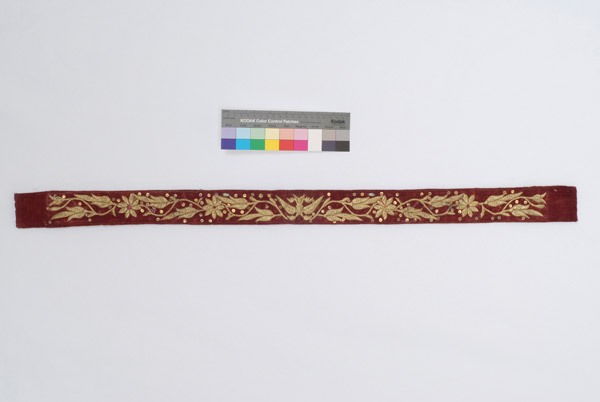 openarchives.gr
Χρυσόζωνη ή χρυσοκίμερο, νυφική ζώνη από κόκκινο  βελούδο και πλούσια διακόσμηση με τερζήδικη τεχνική. Νησιά Ιονίου.
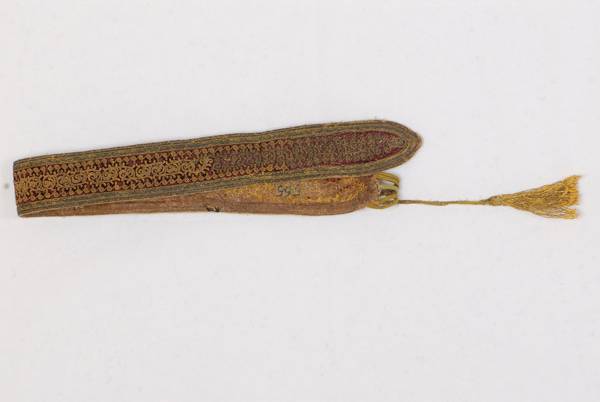 33
openarchives.gr
Ποδιά
H ποδιά εκτός από την πρακτική της χρήση, οπότε είναι ειδικής κατασκευής, αποτελεί αισθητικό συμπλήρωμα, ένα συμβολικό εξάρτημα.
H πρακτική της χρήση ήταν πολλαπλή. Προστάτευε στη δουλειά και στο κρύο, ενώ χρησίμευε σαν θήκη στις γεωργικές κυρίως εργασίες. 
H ποδιά της εργασίας, βαμβακερή ή μάλλινη, υφαίνεται απλά και στολίζεται ελάχιστα, κυρίως με διάφορες διακριτικές ρίγες.
H ποδιά της σκόλης υφαίνεται και κεντιέται με πολλαπλή φροντίδα από τις ίδιες τις γυναίκες, με σχέδια που αρμόζουν στην κάθε ηλικία και περίσταση.
34
Καθημερινές ποδιές
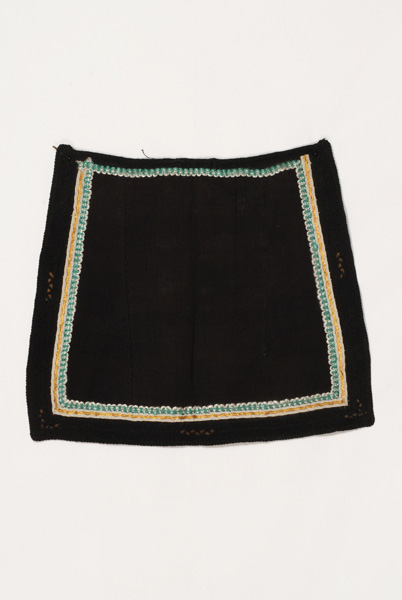 Μονόφυλλη, ορθογώνια ποδιά, υφαντή στον αργαλειό από την περιοχή του Έβρου.
openarchives.gr
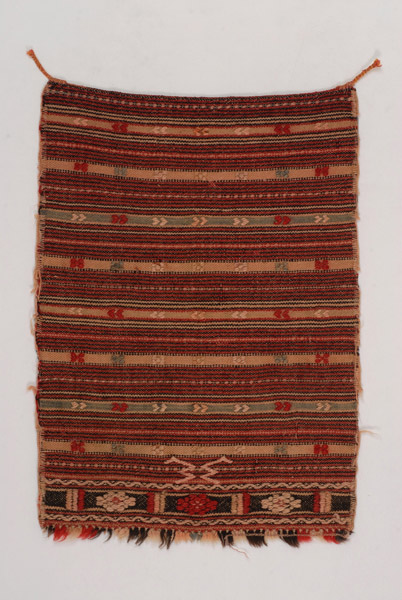 openarchives.gr
Σαρακατσάνικη, τραπεζιόσχημη ποδιά από μαύρο ύφασμα, το καλτσοσκούτι, πλαισιωμένη από μαύρα κορδόνια συρραμμένα μεταξύ τους.
35
Νυφική ποδιά
H νυφική ποδιά, εκτός από την ιδιαίτερη διακόσμηση είχε πολλές φορές και ξεχωριστό σχήμα. 
Οι ποδιές χωρίζονται σε τρεις κατηγορίες :
ποδιές μακρόστενες ραμμένες από ένα φάρδος υφάσματος,
ποδιές τραπεζιόσχημες, με ένα ή δυο κεντρικά μακρόστενα κομμάτια και από ένα λαγκιόλι (τρίγωνο ) δεξιά και αριστερά,
ποδιές μακρόστενες, ραμμένες από δυο φάρδη υφάσματος τοποθετημένα κατακόρυφα ή οριζόντια με ή χωρίς σούρα.
36
Γιορτινή και νυφική ποδιά
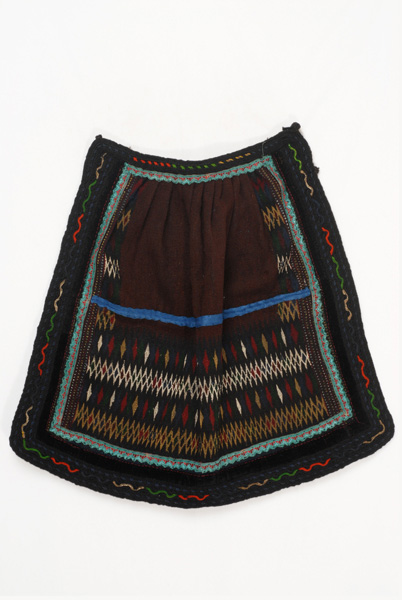 Καραγκούνικη νυφική ποδιά από βυσσινί τσόχα, πλούσια στολισμένη με ασημένια και χρυσά γαϊτάνια με ελάχιστες χρωματιστές μεταξωτές κλωστές.
openarchives.gr
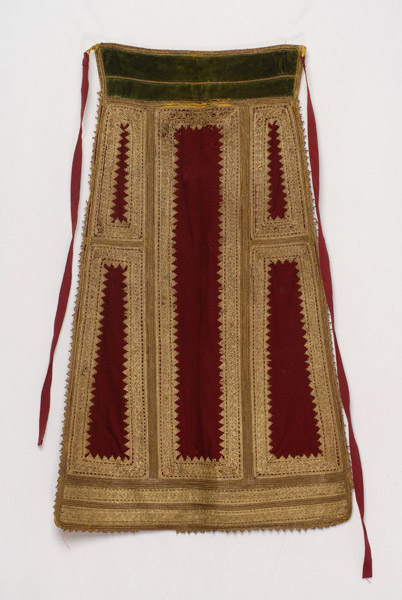 openarchives.gr
Ποάλ, μάλλινη χοντροϋφασμένη ποδιά σε καφέ χρώμα, νυφικό και γιορτινό εξάρτημα της γυναικείας φορεσιάς των Βλάχων της Ανατολικής Μακεδονίας.
37
Τα εσώρουχα
Οι περισσότερες γυναικείες φορεσιές δεν έχουν εσώρουχα. Το πουκάμισο φοριόταν κατάσαρκα. Πολλές όμως από τις φορεσιές του βορειοελλαδικού χώρου είχαν για εσώρουχα τη φανέλα, το κατασάρκι και τη βράκα ή το βρακί. Οι γυναίκες συνήθιζαν να διακοσμούν αυτά τα δυο εσώρουχα στα σημεία που όπου φαίνονταν, δηλαδή στον καρπό και στον αστράγαλο ή το γόνατο.
38
Είδη εσωρούχων
Λευκή βαμβακερή υφαντή φανέλα με πρόσθετα πλεχτά μανίκια, Φλώρινα.
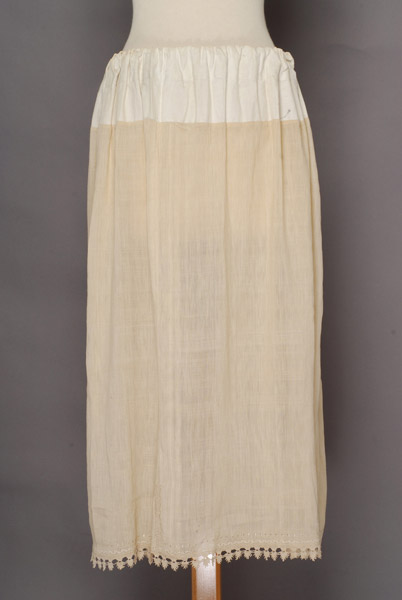 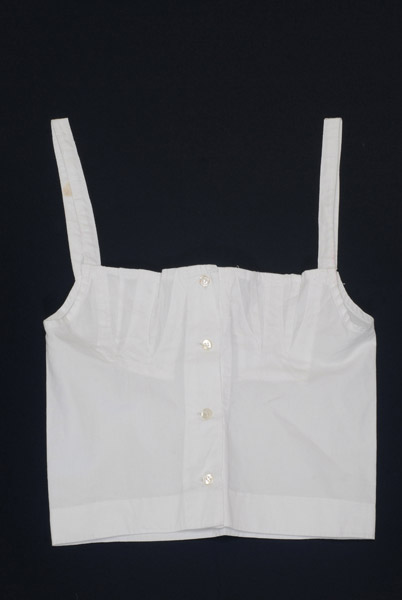 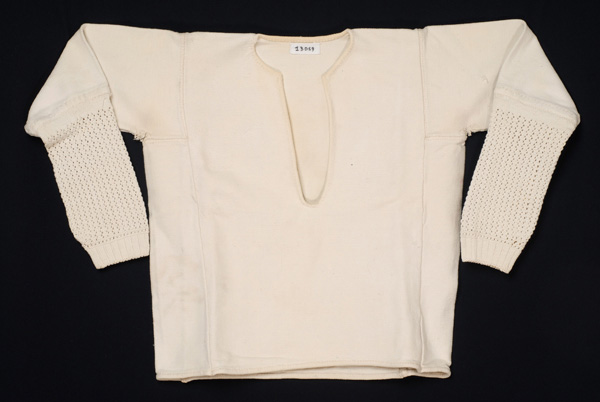 openarchives.gr
openarchives.gr
openarchives.gr
Μισοφόρι μεταξοβάμβακο στο φυσικό χρώμα του μεταξιού, εξάρτημα της γυναικείας ψαριανής ενδυμασίας.
Γυναικείο χασεδένιο εσώρουχο, ένα είδος στηθόδεσμου που φοριόταν μόνον από τις παντρεμένες, Λευκάδα.
39
Τα κεφαλοδέματα
Κυρίως νυφικά - συχνά σύμβολα αποτροπής και γονιμότητας κλπ - που διευθετούνται με ξεχωριστή πάντα προσοχή, συνήθως από γυναίκες που η κοινότητα θεωρεί ειδικές.
Τα κεφαλοδέματα χωρίζονται σε δυο μεγάλες ομάδες: σε εκείνα που τα χαρακτηρίζει η μπόλια (είδος εσάρπας) και σε εκείνα που τα χαρακτηρίζει το μαντήλι.
H μπόλια, είναι αυτοτελής λωρίδα μεταξωτού υφάσματος, σε ποικίλα μήκη και φάρδη,
Το μαντήλι είναι αυτοτελές, τετράγωνο κομμάτι υφάσματος,
Ξεχωριστή κατηγορία αποτελούν οι νυφικοί κεφαλόδεσμοι, οι οποίοι είναι πλούσιοι και περίτεχνοι.
40
Μπόλια και μαντήλι
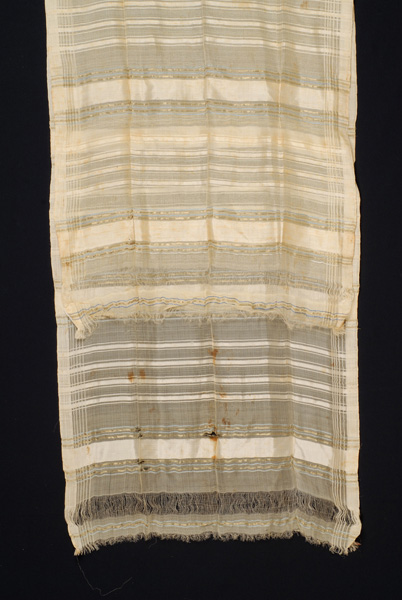 Κεφαλοπάνι, τετράγωνο μαντίλι από καστανόξανθο αραχνοΰφαντο μετάξι. Είναι στολισμένο ολόγυρα με κομψή μπορντούρα κεντημένη στη μηχανή.
openarchives.gr
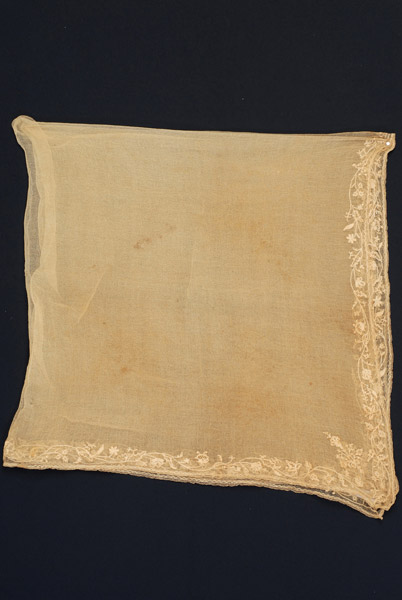 openarchives.gr
Μπόλια, ολομέταξη εσάρπα με ενυφασμένο γραμμικό διάκοσμο. Αποτελεί εξάρτημα του κεφαλοκαλύμματος της γυναικείας φορεσιάς της Σαλαμίνας.
41
Ενδυμασία με μπόλια
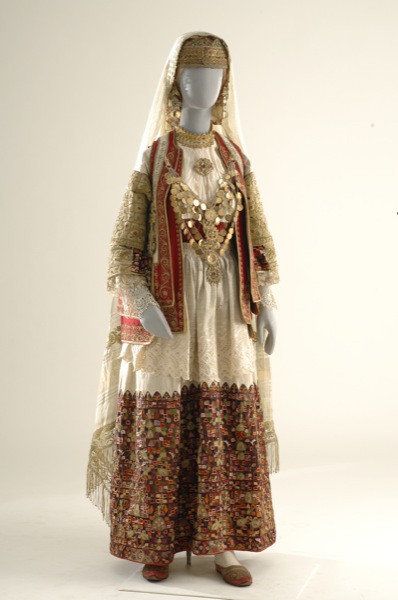 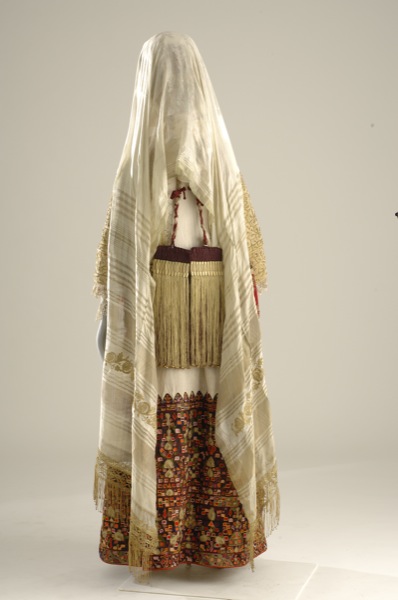 Το νυφικό πουκάμισο της ενδυμασίας από τα Μεσόγεια.
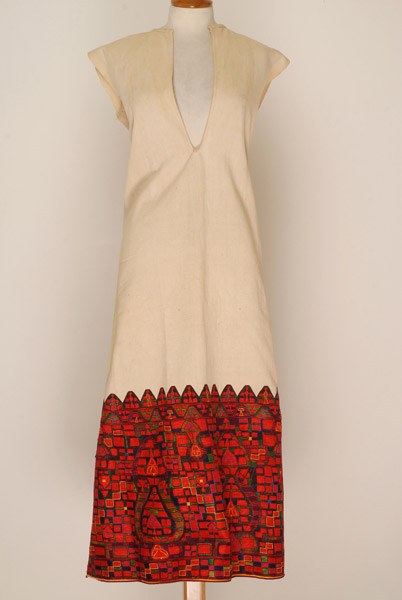 openarchives.gr
europeana.eu
Νυφική Ενδυμασία από τα Μεσόγεια Αττικής, Μουσείο Ελληνικής Λαϊκής Τέχνης.
42
Τα κεφαλοκαλύμματα
Εκτός από τα κεφαλοδέματα, τις φορεσιές συμπληρώνουν τα κεφαλοκαλύμματα, όπως τα καλπάκια και τα φέσια, με διάφορα πρόσθετα εξαρτήματα, συνήθως κοσμήματα. Τα καλπάκια και τα φέσια μπορεί να είναι από βελούδο, μεταξωτό ή μάλλινο ύφασμα σε μαύρο ή κάποιο άλλο σκούρο χρώμα με έντονη διακόσμηση.
43
Φέσι και περούκλια
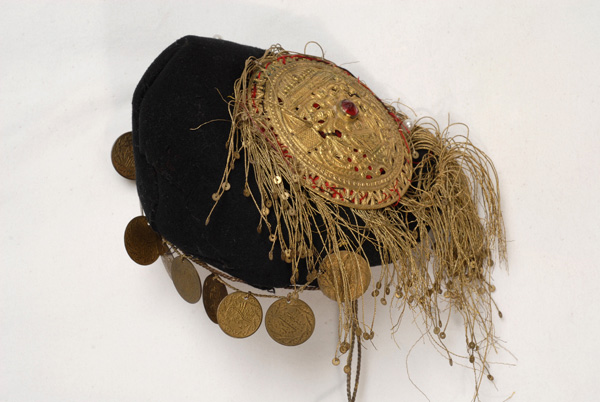 Περούκλια ή κοσίδια, δύο μεγάλες και χοντρές πλεξούδες (κόσες), οι οποίες τοποθετούνται στο κεφάλι σχηματίζοντας κουλούρα.
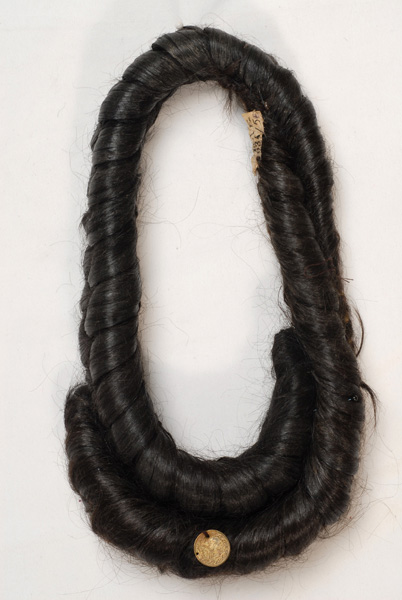 openarchives.gr
Φέσι, μικρό μαύρο τσόχινο πίλημα που στο πίσω μέρος του αναδιπλώνεται εσωτερικά. Αποτελεί εξάρτημα του παλαιότερου νυφικού κεφαλόδεσμου της γυναικείας βλάχικης φορεσιάς του Μετσόβου, γνωστού ως περούκλια ή κοσίδια.
44
openarchives.gr
Κεφαλόδεσμοι
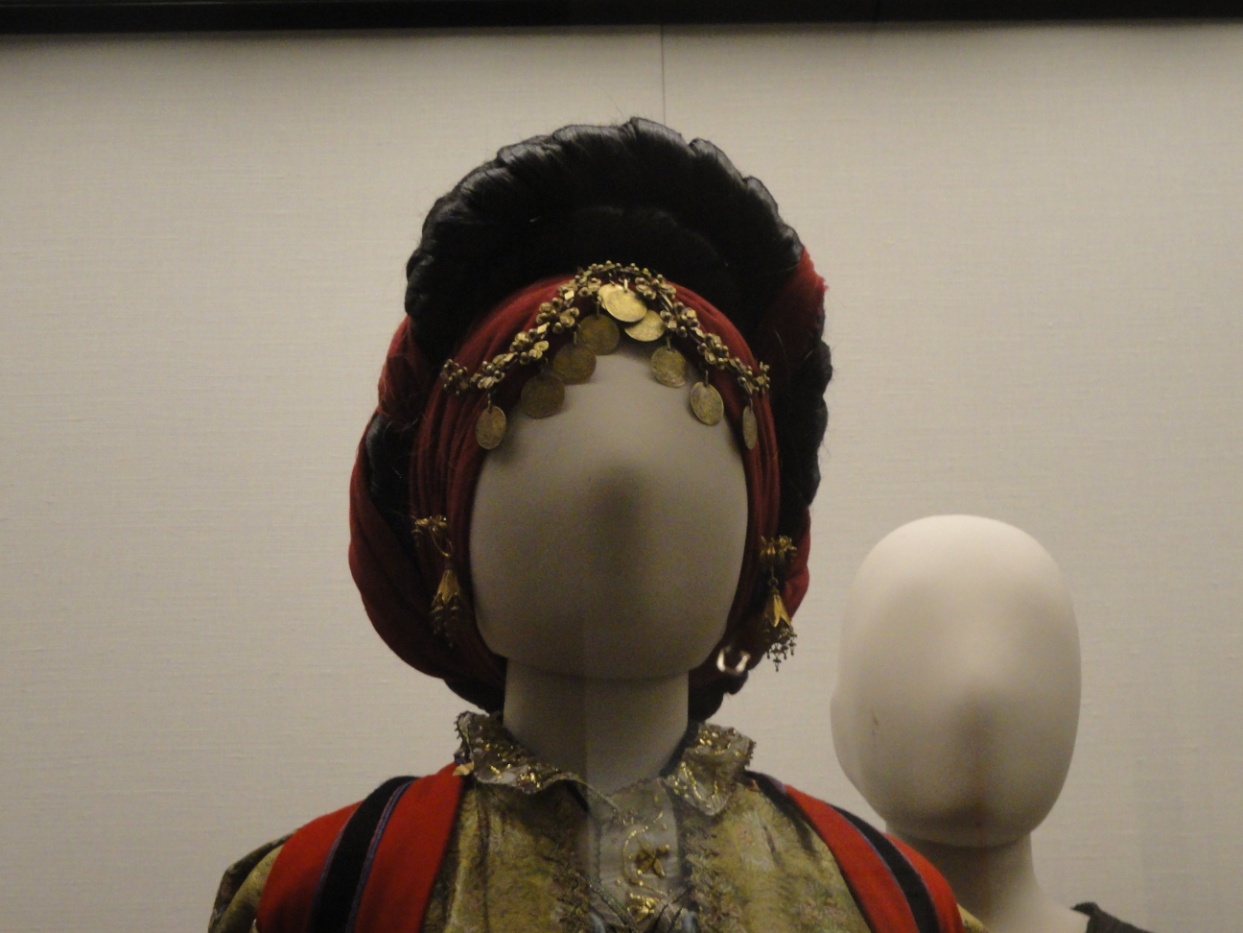 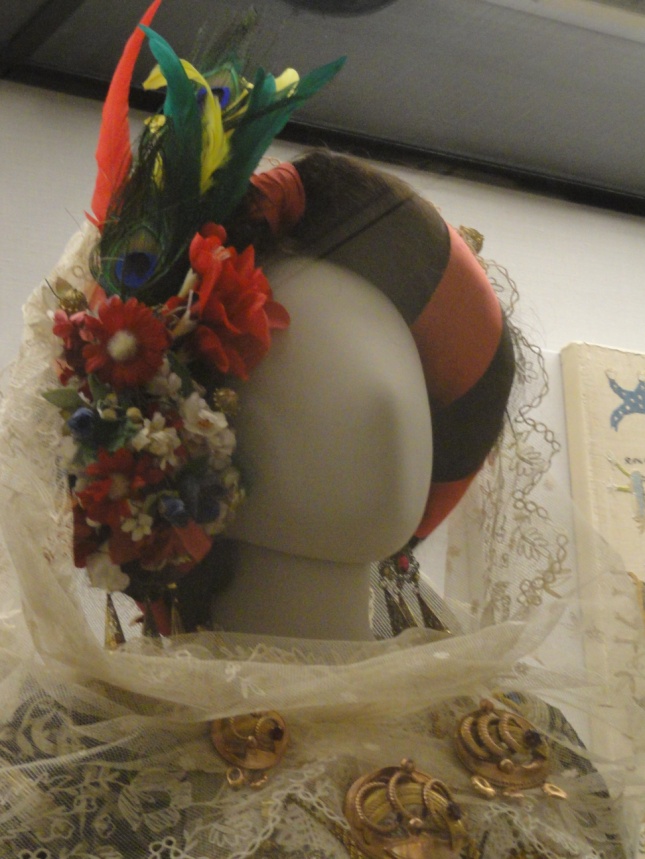 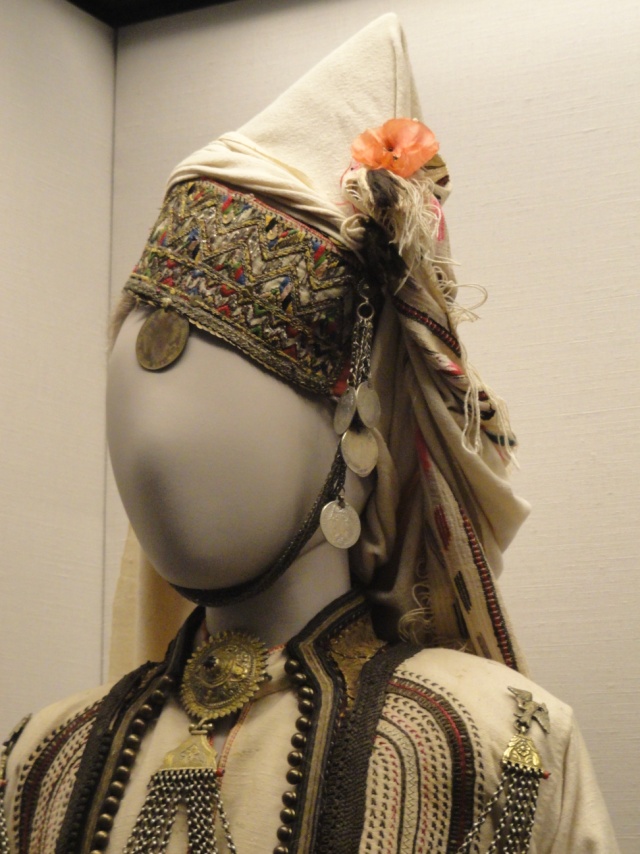 Άννα Καρατζάνη
Λεπτομέρειες από διάφορους κεφαλόδεσμους που εκθέτονται στο Μουσείο Μπενάκη.
45
Πολύτιμα στολίδια και κοσμήματα
Σημαντική θέση στο στολισμό έχει το ανθρώπινο κεφάλι, ενώ ξεχωριστή θέση στις παραδοσιακές φορεσιές έχουν τα νυφικά κεφαλοστολίσματα. Όλα σχεδόν τα κεφαλοδέματα έχουν κάποιο επιμετώπιο κόσμημα, που όταν δεν είναι κεντητό, μπορεί να είναι μια αλυσίδα με φλουριά ή κάποιο άλλο ειδικό κόσμημα, όπως η κορώνα και το σουργούτς μια τεράστια καρφοβελόνα που καταλήγει σε θύσανο από ελάσματα που στην άκρη τους κρέμεται από ένα νόμισμα.
46
Παραδείγματα ενδυμασιών
Γυναικεία ενδυμασία Σουλίου  Ήπειρος, Μουσείο Ελληνικής Λαϊκής Τέχνης.
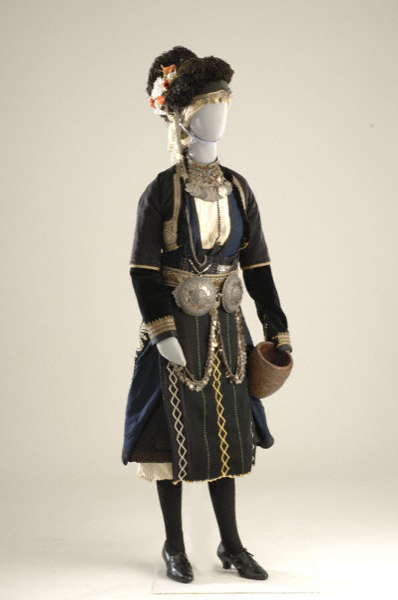 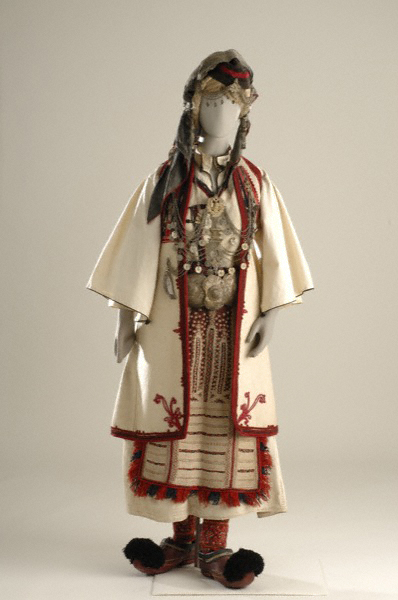 europeana.eu
Νυφική ενδυμασία από τον Γιδά,  Ρουμλουκίου Μακεδονίας, Μουσείο Ελληνικής Λαϊκής Τέχνης.
47
europeana.eu
Οι κάλτσες
Οι γυναίκες φορούσαν κάλτσες μεταξωτές, μάλλινες ή βαμβακερές, συχνά περισσότερα από ένα ζεύγη,
Τις έπλεκαν οι ίδιες με πέντε ειδικές βελόνες και άφηναν κορδόνι για να δένουν στο γόνατο,
Οι μάλλινες κάλτσες ονομάζονται συνήθως τσουράπια και ήταν άλλοτε μονοκόμματες και άλλοτε είχαν το κομμάτι από τον αστράγαλο και κάτω, το κοντοτσούραπο, χωριστό,
Οι κάλτσες γενικά στολίζονται με οριζόντιες ρίγες. Στις νυφιάτικες κάλτσες συναντάμε στολίδια με χρυσοκλωστές ανάμεσα σε πολύχρωμα σχέδια.
48
Πλεκτές και τσόχινες κάλτσες
Καλτσούνε από λευκό σαγιάκι (μαλλί της νεροτριβής). Πρόκειται για νυφικές κάλτσες, κατασκευασμένες από τερζή, που φοριούνται μαζί με τα τερλίκια και τα κεπούτσε (είδη παντόφλας) ή τα βιντέλα (είδη παπουτσιού), Ανατολική  Θράκη.
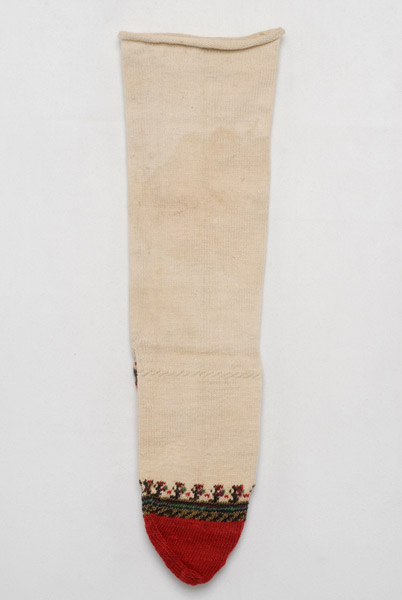 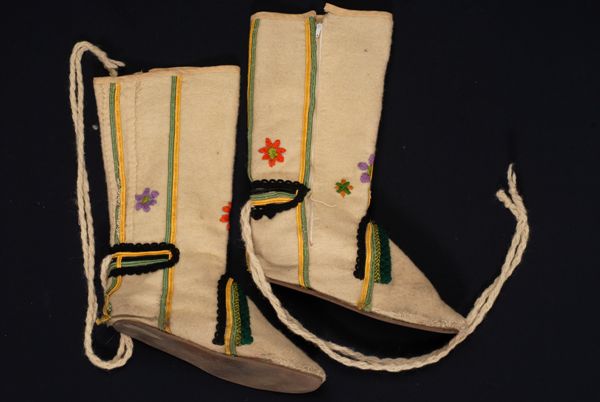 openarchives.gr
Κοκκινόφτερη, κάλτσα για το εσωτερικό του σπιτιού όπου δεν φορούνται παπούτσια, επομένως φαίνεται η διακόσμηση στη φτέρνα και τη μύτη.
openarchives.gr
49
Κάλτσες και περικνημίδες
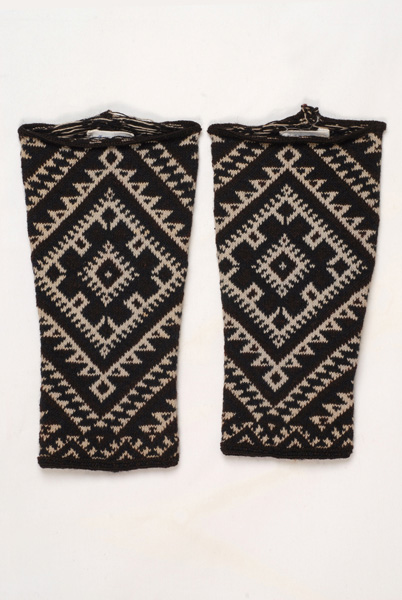 Πατούνες ή κοντοτσούραπα, πλεχτές κάλτσες από μάλλινα νήματα, καμωμένων με τη βελόνα του πλεξίματος, Θράκη.
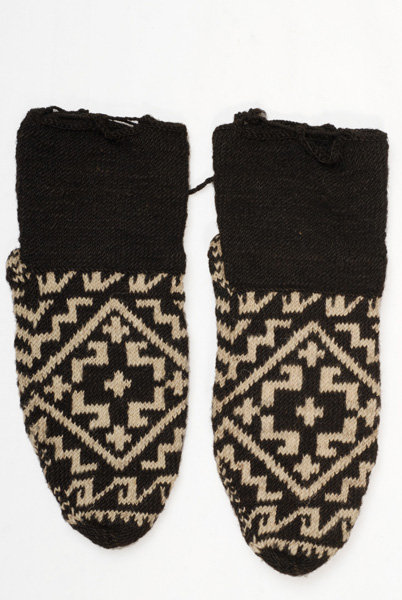 openarchives.gr
openarchives.gr
Τσουράπια, ζεύγος μάλλινων, πλεχτών, μονόφυλλων περικνημίδων, καμωμένων με τη βελόνα του πλεξίματος, Θράκη.
50
Τα παπούτσια
Υπήρχαν πολλά είδη υποδημάτων, κατασκευασμένα από ειδικούς τεχνίτες είτε από τους άντρες της οικογένειας. Χωρίζονται σε έξι κατηγορίες:
τα τσαρούχια ή γουρουνοτσάρουχα ή πίγγες που κατασκευάζονταν από τους ίδιους τους χωρικούς από χοιρόδερμα ή βοϊδόδερμα. Τα συγκρατούσαν με λουριά ή τσαρχόσκοινα, τα οποία έδεναν στην γάμπα και τα φορούσαν στη δουλεία.
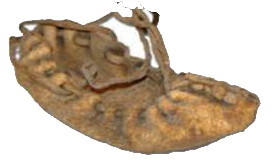 pisostapalia.blogspot.gr
Γουρουνοτσάρουχο
51
Είδη παπουτσιών (1 από 2)
τα μαστορικά, τσαρούχια με φούντα ή χωρίς, ήταν τα υποδήματα των αγροτικών και ποιμενικών ομάδων. Κατασκευάζονταν από ειδικούς τεχνίτες, τους τσαρουχάδες. Οι αγροτικοί πληθυσμοί τα φορούσαν τις μέρες της σκόλης, ενώ οι ποιμενικοί τα φορούσαν καθημερινά,
τα βιδέλια ήταν αγοραστά, μαύρα, σκολιανά γυναικεία παπούτσια,
τα τερλίκια ήταν πλεχτά ή υφασμάτινα υποδήματα που συχνά κατασκεύαζαν και κεντούσαν οι ίδιες οι γυναίκες,
τα στιβάλια ήταν ένα είδος μπότας που φορούσαν οι γυναίκες στη δουλειά.
52
Είδη παπουτσιών (2 από 2)
τα καλίκια ήταν είδος κεντητής παντόφλας,  που τα   έφτιαχνε ειδικός τεχνίτης.
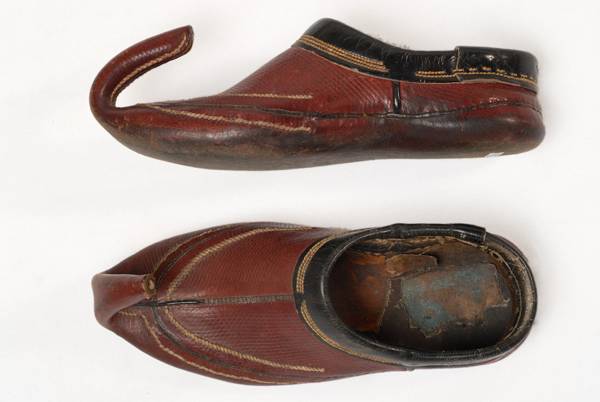 Νυφικά  καλίκια, χωρίς φτέρνα, με χαμηλό, ξύλινο τακούνι, μέτριο σε πάχος και ελαφρά μεγαλύτερη βάση, Περιοχή Αττικής.
openarchives.gr
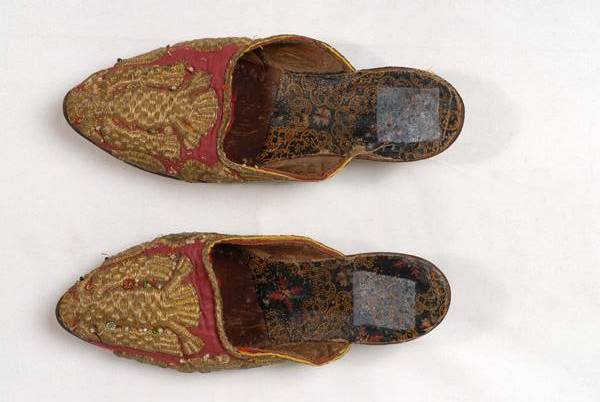 openarchives.gr
Αμπαλωτά τσαρούχια, ζεύγος παπουτσιών από κόκκινο δέρμα και μύτη μπροστά, Ήπειρος.
53
Οι ανδρικές ενδυμασίες
Οι ανδρικές ενδυμασίες της ηπειρωτικής και της νησιωτικής Ελλάδας ήταν περιορισμένες σε ποικιλία και χρωματισμούς. Οι φορεσιές αυτές, όπως και οι γυναικείες, έχουν ως βασικό ένδυμα το πουκάμισο, που είναι φαρδύ και ριχτό, με μικρό γιακά, με πτυχές στο στήθος και φαρδιά ή στενά μανίκια.
Το πουκάμισο κατασκευαζόταν συνήθως από υφαντό ύφασμα ή βαμβακερό του εμπορίου και σε ορισμένες περιοχές από μεταξωτό.
54
Ανδρικό πουκάμισο και παντελόνι
Σουρέλο , λευκό στενό βαμβακερό παντελόνι. Αποτελεί βασικό εξάρτημα της ανδρικής φορεσιάς του Πυργιού της Χίου
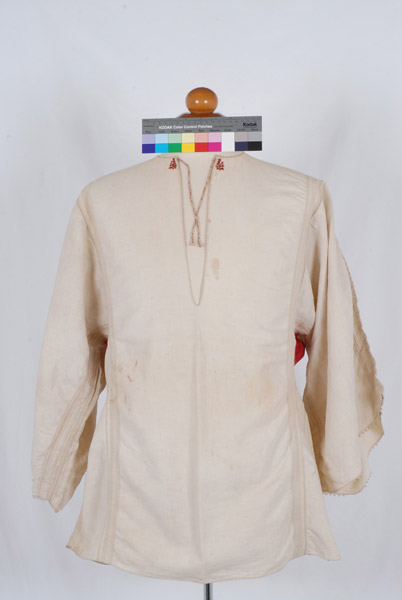 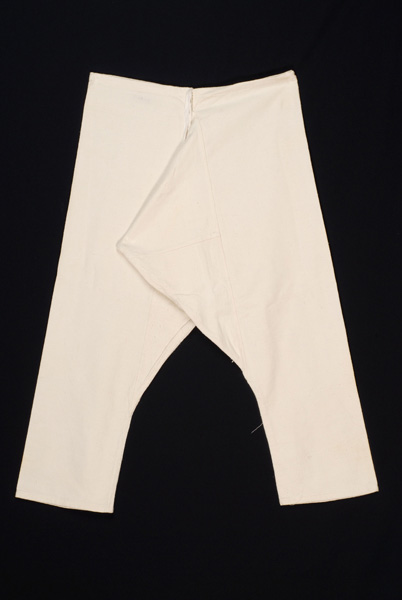 openarchives.gr
openarchives.gr
Τσοπάνικο πουκάμισο από άσπρο βαμβακερό ύφασμα με κατακόρυφες ρίγες, τις ούγιες.
55
Ενδυμασία αξιωματούχων και κληρικών
Το αντερί είναι χαρακτηριστικό ένδυμα της ενδυμασίας των Ελλήνων κληρικών, προυχόντων και αξιωματούχων κατά τη διάρκεια της Τουρκοκρατίας. Ράβεται από βαμβακερό ή μεταξωτό ύφασμα, είναι ανοιχτό μπροστά με όρθιο γιακά και πλατιά μανίκια, σφιγγόταν στη μέση με μεταξωτό ζωνάρι. 
Τα ενδύματα που φορούσαν μαζί με το αντερί ήταν το μπενίσι, αχειριδωτό (αμανίκωτο) κοντό ένδυμα μέχρι τα γόνατα και ο τζουμπές, μακρύς χειριδωτός επενδύτης από μαύρο συνήθως ύφασμα που το ενίσχυαν με γούνα το χειμώνα.
56
Ενδυμασία με αντερί και τζουμπέ
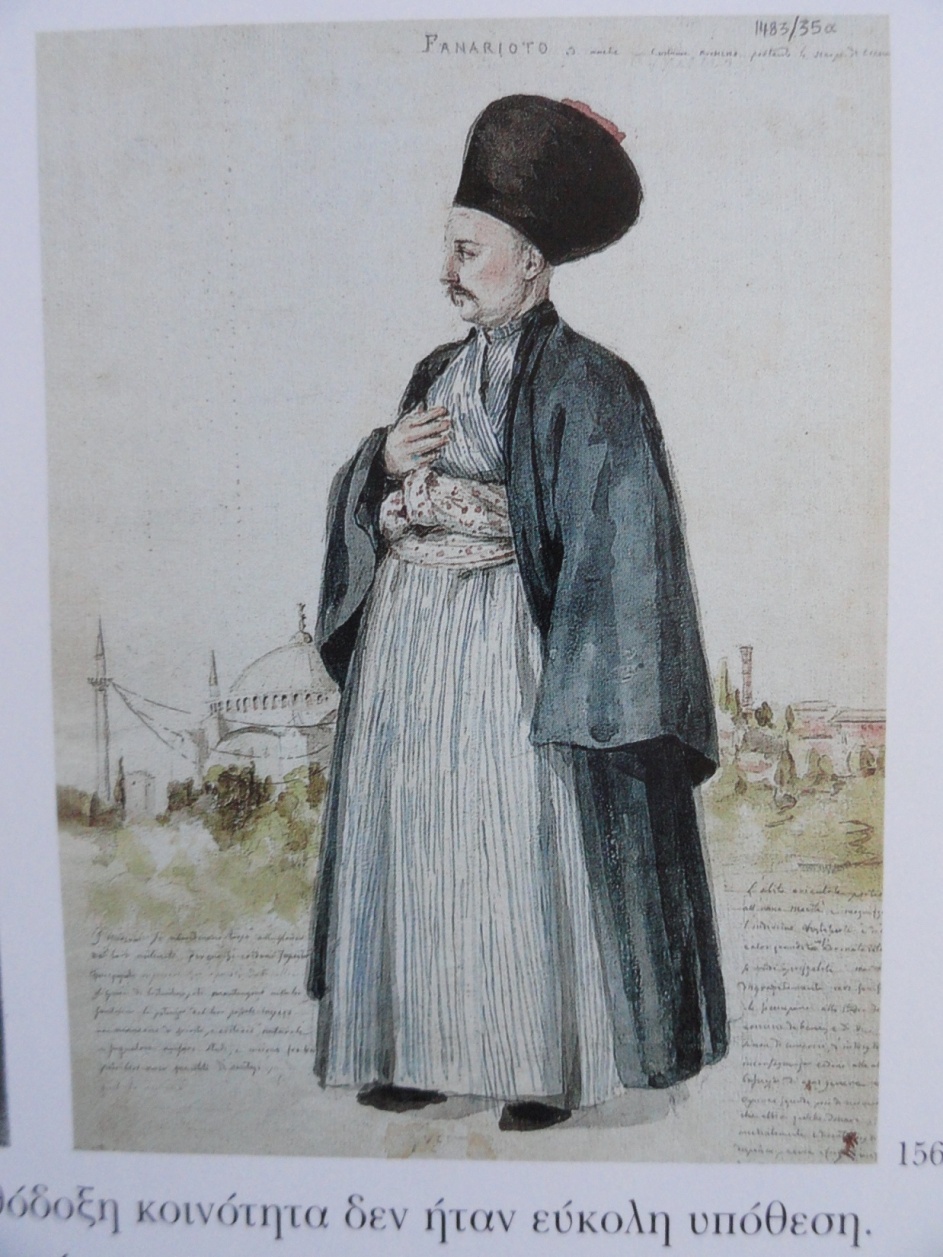 Ιωάννης Λογοθετίδης, άρχοντας της Λιβαδειάς με  αντερί, τζουμπέ με γούνινη επένδυση και καλπάκι.
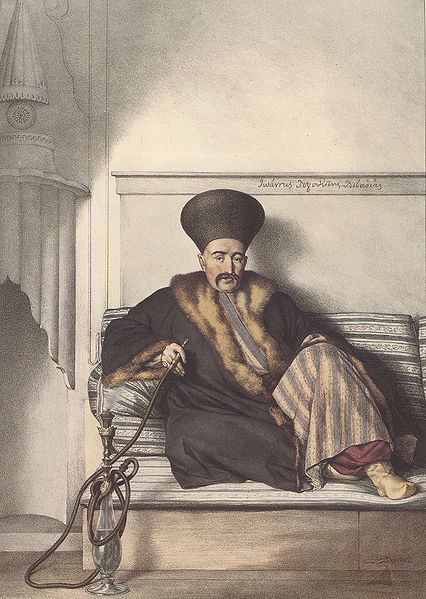 Άννα Καρατζάνη
“Ioannis Logothetis”, από  File Upload Bot (Magnus Manske) διαθέσιμο ως κοινό κτήμα
Έλληνας αστός με αντερί, τζουμπέ και καλπάκι. Υδατογραφία Γ. Πιτσιμάνου  Εθνικό Ιστορικό Μουσείο
57
Νησιώτικες ενδυμασίες
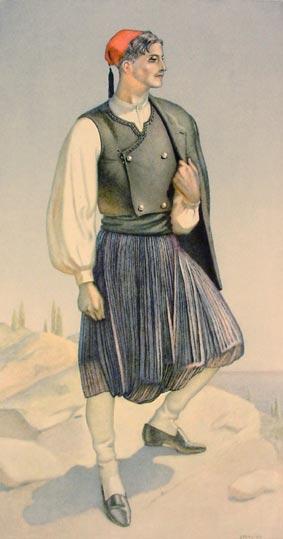 Χαρακτηριστικό ένδυμα της νησιώτικης φορεσιάς ήταν η πολύπτυχη βράκα από αδιαβροχοποιημένο μάλλινο, βαμβακερό ή μεταξωτό ύφασμα σε βαθύ κυανό, μαύρο και γαλαζοπράσινο χρώμα.
Φορεσιά με βράκα, Κέρκυρα
“Vraka Corfu Greek Costume”, από  Nepuzedin διαθέσιμο ως κοινό κτήμα
58
Η βράκα
Είναι ένα είδος φουφουλωτού παντελονιού. Συνηθιζόταν περισσότερο από τους ναυτικούς και τους ψαράδες. 
Αρχικά έφερε όλα τα συμπληρωματικά στοιχεία της φορεσιάς με φουστανέλα, αλλά με τον καιρό απλουστεύτηκε ώσπου έδωσε τη θέση της στα «φράγκικα», τη δυτική δηλαδή μόδα του 19ου αιώνα.
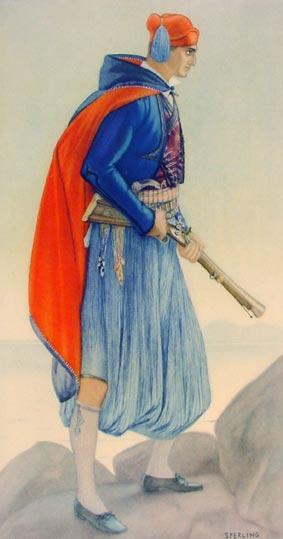 Ενδυμασία με βράκα από τις Σπέτσες.
“Vraka Corfu Greek Costume”, από  Nepuzedin διαθέσιμο ως κοινό κτήμα
59
Γιλέκα
Με τη βράκα φοριούνται, εκτός από το πουκάμισο, ριγωτά ή μονόχρωμα ζωνάρια, βελούδινα ή τσόχινα αχειριδωτά σταυρογίλεκα, όπως το «σωκάρδι» της Κεφαλληνίας, αχειριδωτά και χειριδωτά γιλέκα στις Σπέτσες, υφαντά ριγωτά στην Καρπασία, το μεταξωτό γιαννέλι στη Σκύρο (κοντό σταυρωτό ζιπούνι) και το καπόζο στην Κρήτη που είναι διακοσμημένο με πολύχρωμα γαϊτανάκια και κεντήματα.
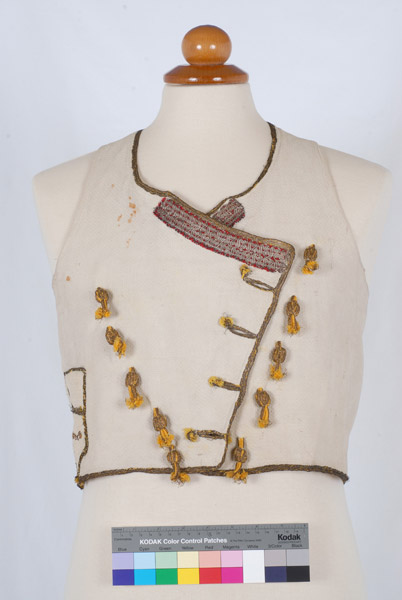 openarchives.gr
Γιαννελί, σκυριανό αμάνικο κοντό ζακέτο (γιλέκο), που φτάνει λίγο πιο πάνω από τη μέση, από βαμβακερό ύφασμα. Ένδυμα του γαμπρού.
60
Διάφορες νησιώτικες ενδυμασίες
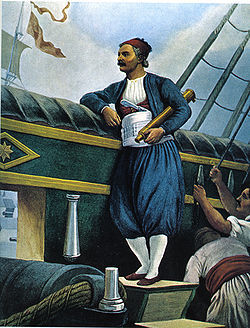 Κρητικός βρακοφόρος, 19ος-20ος αι.
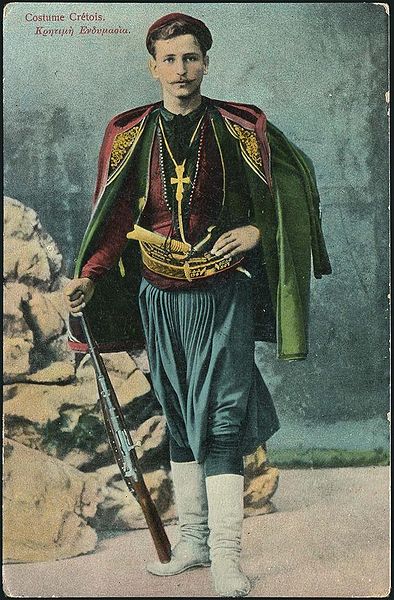 “Andrea Miaoulis από Peter von Hess”, από  File Upload Bot (Magnus Manske) διαθέσιμο ως κοινό κτήμα
Ο Ανδρέας Μιαούλης στο πλοίο «Κως», Peter von Hess, 1824.
“Cretois Costume”, από  Pycckhcoz διαθέσιμο ως κοινό κτήμα
61
Αγροτικές ενδυμασίες
Οι αντρικές ενδυμασίες των αγροτικών περιοχών της Μακεδονίας παρουσιάζουν μεγαλύτερη ομοιομορφία, και γενικά δίνουν την εντύπωση ότι είναι μαύρες. Μόνο σε μερικές γιορτινές παραλλαγές η κοντή λευκή πουκαμίσα, που συνήθως καλύπτεται στο κάτω μέρος της από το παντελόνι, φοριέται ως κύριο ένδυμα πάνω από το λευκό σώβρακο του οποίου τα ποδανάρια χώνονται μέσα σε ένα ζευγάρι πλεχτές κάλτσες.
62
Μακεδονικές ενδυμασίες
Αγροτική ενδυμασία, Μακεδονία
Φορεσιά Μακεδονομάχου
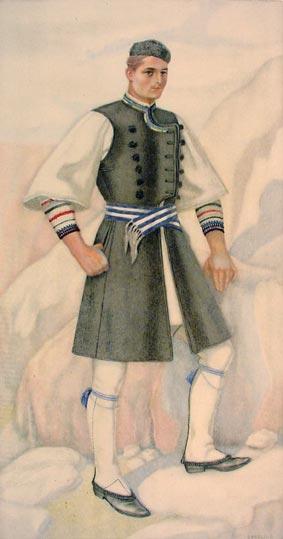 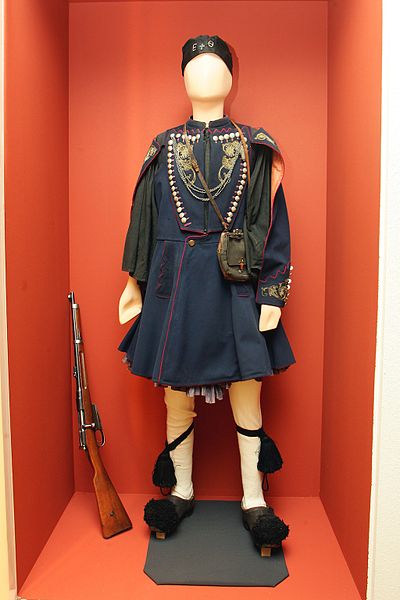 “Macedonia Greek Costume Boufi”, από  Nepuzedin διαθέσιμο ως κοινό κτήμα
“Museum for the Macedonian Struggle collection items 5”, από  Patrinos διαθέσιμο ως κοινό κτήμα
63
Καθημερινή Μακεδονική ενδυμασία
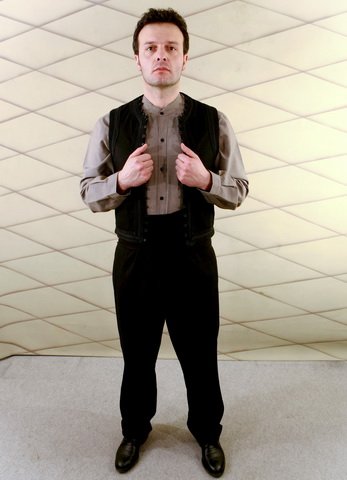 Γενικά, οι τοπικές μακεδονικές ανδρικές ενδυμασίες περιλαμβάνουν ένα λευκό βαμβακερό σώβρακο, ένα μάλλινο μαύρο βρακί (τη μπουραζάνα, σαλβάρα ή κιλότα), ένα γιλέκο (απλό ή σταυρωτό) ή ένα ζακέτο ή και τα δυο και τέλος μια μακριά, πλατιά ζώστρα. Στο κεφάλι, το παλαιότερο κόκκινο φέσι αντικαταστάθηκε μετά την απελευθέρωση από το γούνινο ή βελούδινο καλπάκι.
© foresies-blionas.gr
Φορεσιά με μπουραζάνα
64
Αγροτικές ενδυμασίες Ηπείρου
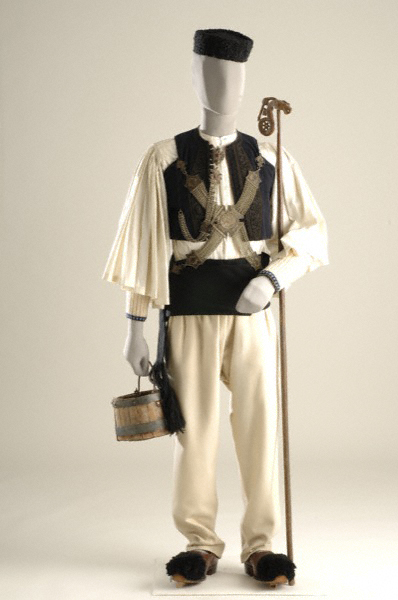 Ανδρική ενδυμασία Μετσόβου - Ήπειρος, 19ος - 20ός αι. Το κυριότερο εξάρτημα της ενδυμασίας αυτής είναι το μαύρο αμάνικο πανωφόρι με την πτυχωτή φούστα, τη δίμιτα. Μ.Ε.Λ.Τ.
attica.unipi.gr
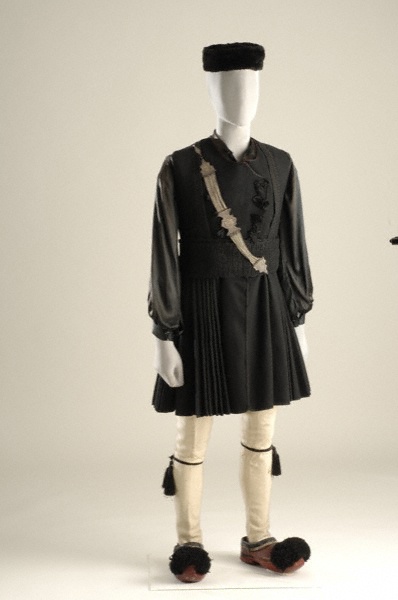 attica.unipi.gr
Ανδρική ενδυμασία Άρτα - Ήπειρος 19ος – 20ός αι. Η ενδυμασία είναι γνωστή ως μπουραζάνα ή πανωβράκι. Μ.Ε.Λ.Τ .
65
Βλάχικη ενδυμασία
Οι Βλάχοι αλλά και οι κάτοικοι των χωριών της Φλώρινας συνήθιζαν να φορούν ένα λευκό ή σκουρόχρωμο μάλλινο κοντό πανωφόρι, το γιουρντί ή ντουλαμά. Ο ντουλαμάς συνδυάζεται με πανταλόνι και οι περικνημίδες που ταιριάζουν στη φορεσιά είναι ένα είδος γκέτας σε μήκος μέχρι το γόνατο ή πάνω από αυτό και ράβονται από ειδικό μάλλινο ύφασμα.
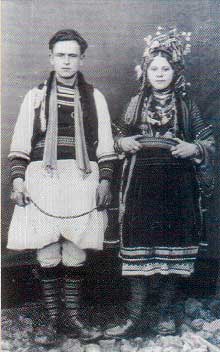 © vlahoi.net
Φωτογραφία από βλάχικο γάμο από την Πρώτη Σερρών το 1944.
66
Ενδυμασία της Θράκης
Οι ενδυμασίες της Θράκης παρουσιάζουν αρκετές διαφορές από τις φορεσιές της υπόλοιπης Ελλάδας. Οι αντρικές, που μοιάζουν περισσότερο μεταξύ τους, χαρακτηρίζονται από το πουτούρι, ένα φουφουλωτό παντελόνι με στενά, μακριά ποδανάρια που αγκάλιαζαν τη γάμπα σα γκέτες το οποίο συνδυαζόταν με το γιλέκο ή με το ζακέτο  ή και με τα δυο. 
Απαντάται  σε σκούρα χρώματα, κυρίως καφέ, το οποίο σπανίζει στις άλλες περιοχές της Ελλάδας. 
Το ψηλό σκληρό φέσι αντικαταστάθηκε μετά την Απελευθέρωση με ένα γούνινο σκούφο. Χαρακτηριστικά ήταν επίσης τα υπόλευκα μάλλινα πανιά που τύλιγαν τις κνήμες, τα μπιάλια, καθώς και τα λευκά γουρουνοτσάρουχα.
67
Τοπικές ενδυμασίες της Θράκης
Ανδρική ενδυμασία από το Ελληνοχώρι Θράκης
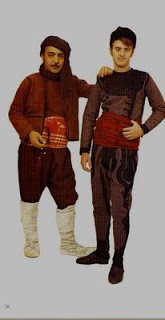 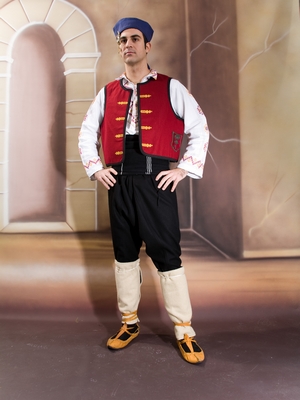 © sottovoce6.blogspot.gr
Η ανδρική ενδυμασία της Θράκης.
© foustanela.gr
68
Πελοπόννησος και Στερεά Ελλάδα
Στην Πελοπόννησο και τη Στερεά Ελλάδα, η ανδρική φορεσιά αποτελείται από ένα βρακί, μια πουκαμίσα κοντή, ένα αμάνικο κι ένα μανικωτό ζιπούνι, μια ζώστρα, και στα πόδια ένα είδος ψηλής γκέτας. Στο κεφάλι φορούσαν ένα σκούφο και μια σάρπα, άλλοτε γύρω από το λαιμό ως κασκόλ ή γύρω από το κεφάλι ως σαρίκι.
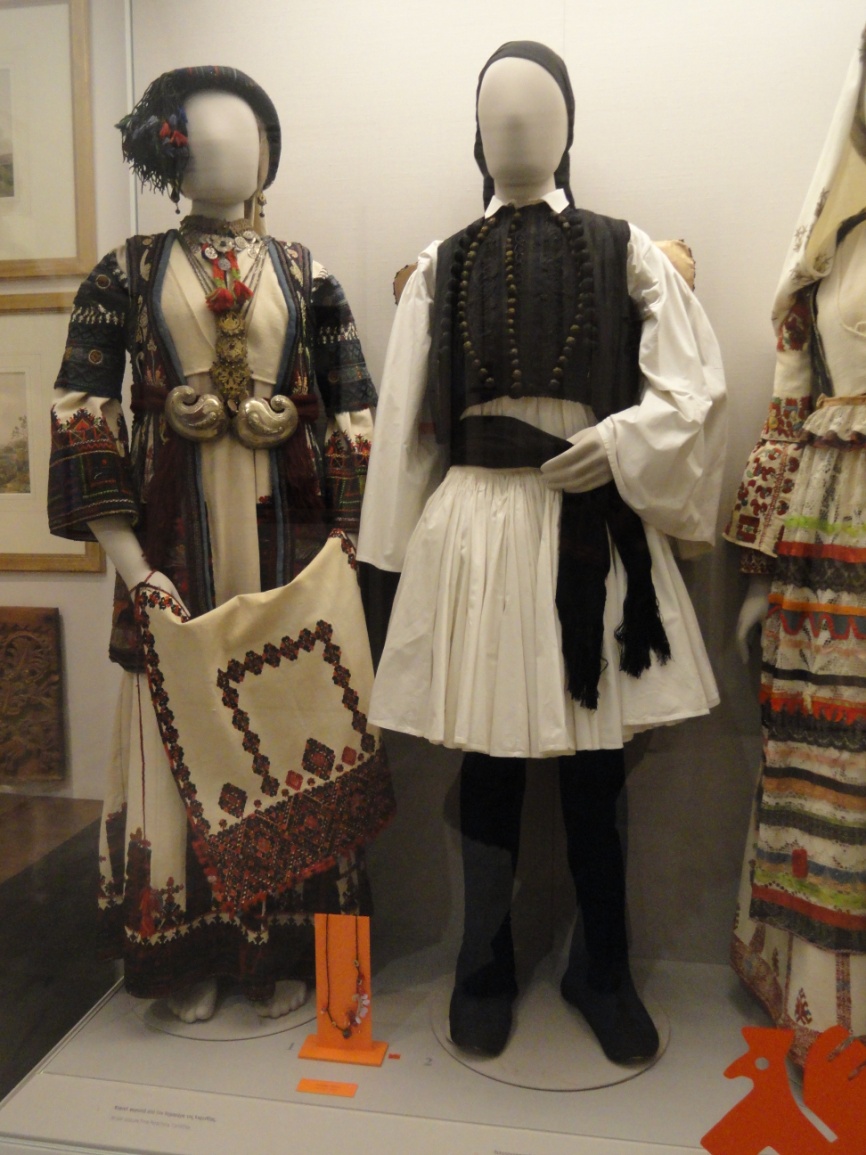 Φορεσιά Πελοποννήσου με φουστανέλα, Μ. Μπενάκη.
Άννα Καρατζάνη
69
Φορεσιά με φουστανέλα (1 από 2)
Η φορεσιά των αρματολών και των κλεφτών, που επηρέασε το βασιλιά Όθωνα τόσο, ώστε να την καθιερώσει στην αυλή ως επίσημο ένδυμα. Αυτή περιλάμβανε ένα βρακί, μια πουκαμίσα, μια πολύπτυχη, μακριά, λευκή φούστα, τη φουστανέλα, και τρία γιλέκα φορεμένα το ένα πάνω απ' το άλλο.  Στη μέση έζωναν ένα ζωνάρι και μια ζώνη-θήκη, το σελάχι. Τις γάμπες προστάτευε ένα ζευγάρι περικνημίδες, τα τουζλούκια, και το κεφάλι καλυπτόταν μ' ένα φέσι, συχνά ζωσμένο από μια σάρπα ως σαρίκι.
70
Φορεσιά με φουστανέλα (2 από 2)
Πάνω από αυτή τη φορεσιά έβαζαν το ντουλαμά, ένα είδος αμάνικου μεσάτου πανωφοριού, που στην εποχή του Όθωνα έχασε το κορμί του και έτσι φοριόταν ως φούστα, κάλυμμα της φουστανέλας.
Η φορεσιά με φουστανέλα καθιερώθηκε ως επίσημο ένδυμα στα χωριά. Όμως εκεί φορέθηκε πιο κοντή, για να καταλήξει πολύ κοντή στη στολή των Ευζώνων. Η φουστανέλα κατασκευαζόταν από 400 τουλάχιστον τρίγωνα φύλλα υφάσματος, τα λαγκόλια ή λαντζούλτα ή λόξες.
71
Φορεσιές με φουστανέλα
Έλληνας Στρατηγός με φουστανέλα, 1835.
«Φουστανελάς» ανδρική ενδυμασία,
Ολόσωμο πορτραίτο του Βασιλιά Όθωνα με φουστανέλα, 1865.
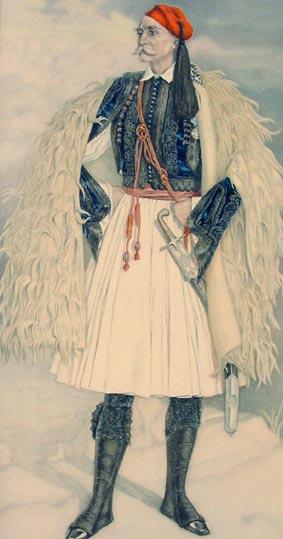 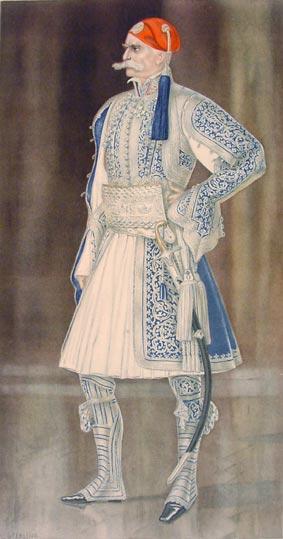 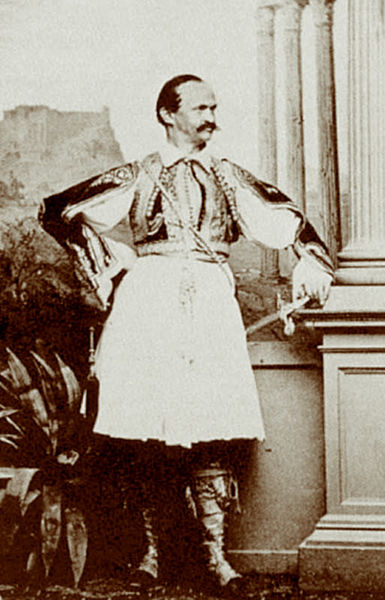 “Fustanella Central Greece”, από  Nepuzedin διαθέσιμο ως κοινό κτήμα
“Fustanella Greek Costume 1835”, από  Nepuzedin διαθέσιμο ως κοινό κτήμα
“Otto of Greece 1865”, από  Ωριγένης διαθέσιμο ως κοινό κτήμα
72
Το ζωνάρι - ζώστρα
Το ζωνάρι-ζώστρα αποτελεί αναπόσπαστο κομμάτι των περισσότερων ανδρικών ενδυμασιών και έχει προέλευση από την Ανατολή. Τις περισσότερες φορές ήταν μάλλινο υφαντό ρασοπάτι (δίμιτο), με φράντζες στις άκρες. Ο κύριος σκοπός του ήταν να προστατεύει τα νεφρά από τα κρυολογήματα. Είχε μήκος δύο μέτρα, για να τυλίγεται δύο φορές γύρω από τη μέση, και είκοσι εκατοστά πλάτος. Μέσα στο ζωνάρι έβαζαν διάφορα μικρά αντικείμενα, όπως την ταμπακέρα. Υπήρχαν και μεταξωτά ζωνάρια με χρωματιστό σχέδιο στις άκρες και με φράντζες.
73
Ενδυμασίες 19ος και 20ος αιώνας (1 από 2)
Εκτός από την επίδραση των βασιλισσών Αμαλία και Όλγα στην αστική ενδυμασία παρατηρούνται αλλαγές και στις ενδυμασίες των αγροτικών περιοχών.
Αρχικά η τοπική ενδυμασία (κυρίως η νυφική) φοριέται σε συνδυασμό με τα νέα Ευρωπαϊκά σχήματα και υφάσματα.
Σύντομα οι τοπικές νυφικές ενδυμασίες καταργούνται και οι νύφες ντύνονται με την εκάστοτε νυφική μόδα.
Στην Αττική, τη Βοιωτία και γενικά τη Στερεά Ελλάδα η αλλαγή στα γυναικεία ενδύματα δεν είναι ολοκληρωτική. 
Οι ενδυμασίες απλοποιούνται σημαντικά καταργώντας διάφορα τμήματα, ενώ εισάγονται και πολλά νέα, όμως εξακολουθεί να είναι ορατή η καταγωγή τους.
74
Νυφικό, αρχές του 1900
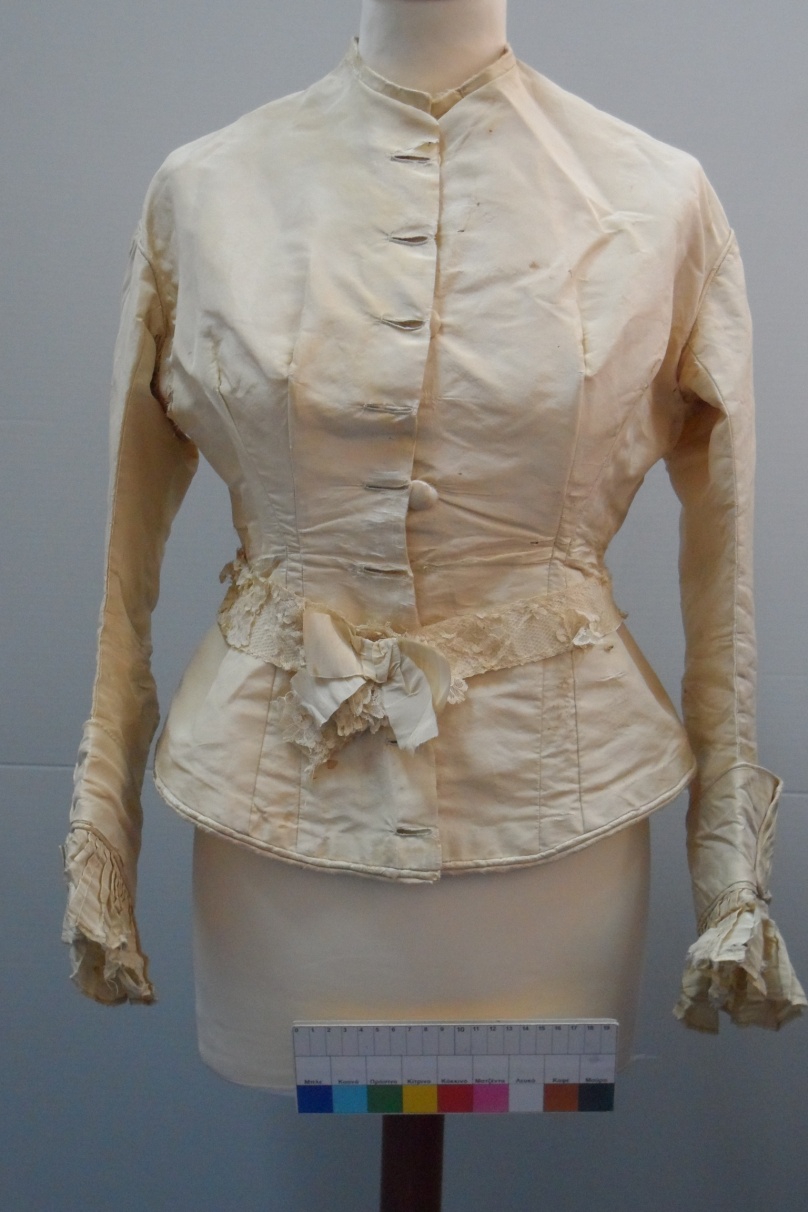 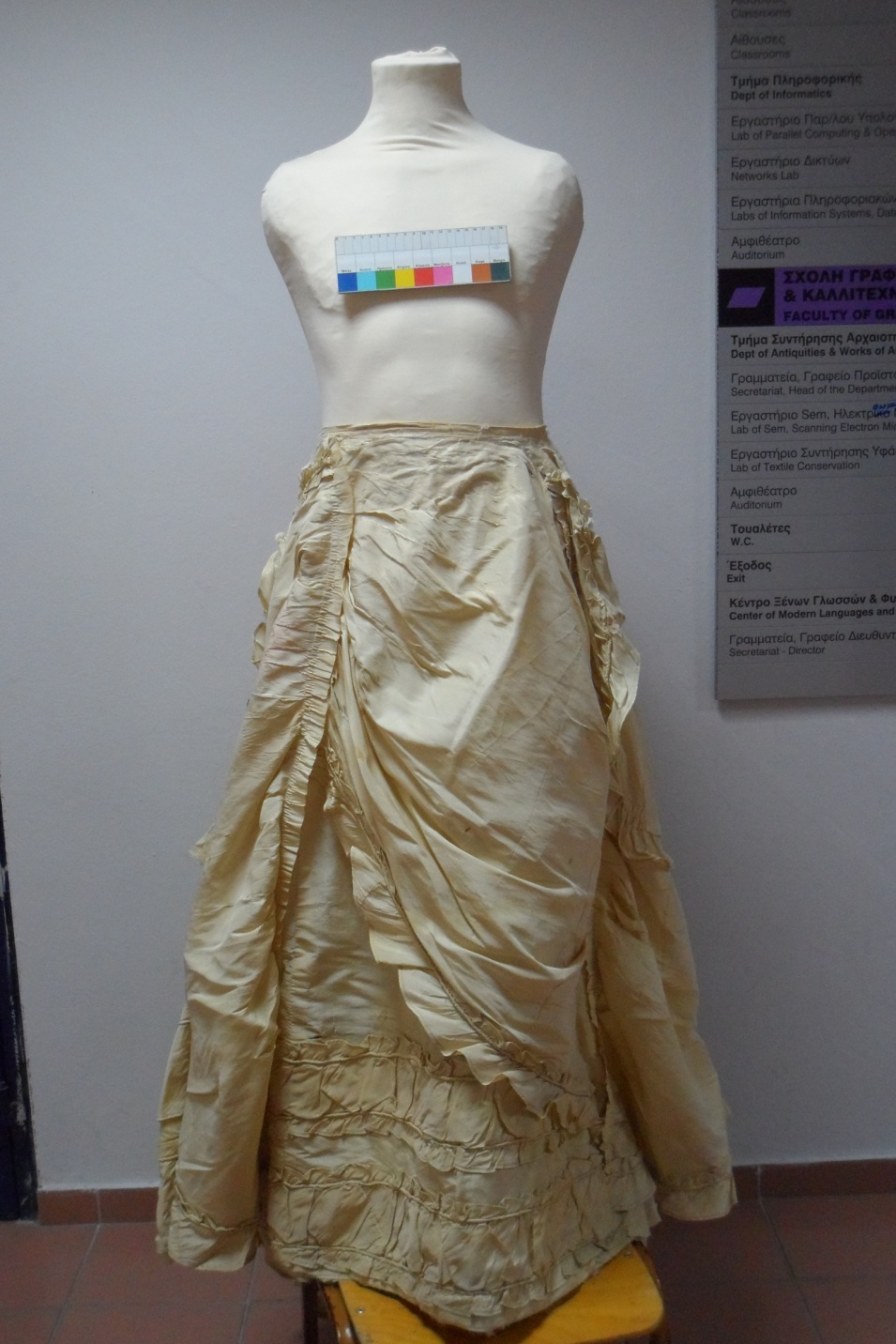 75
Άννα Καρατζάνη
Άννα Καρατζάνη
Ενδυμασίες 20ος αιώνας (2 από 2)
Το πιο χαρακτηριστικό ένδυμα που εμφανίζεται είναι  η ανδρική πουκαμίσα ή κανναβίτσα που είναι ουσιαστικά ένα κοντό φουστάνι.
Το ανδρικό αυτό φουστάνι φορέθηκε μόνο από Έλληνες, αρχικά με τα εξαρτήματα της αγροτικής φορεσιάς με φουστανέλα και αργότερα ως πουκάμισο με οποιοδήποτε παντελόνι.
Οι γυναίκες υιοθετούν την φούστα και την πόλκα, ένδυμα που θα επικρατήσει σε όλη σχεδόν την ελεύθερη Ελλάδα και οι άντρες τα ευρωπαϊκά κοστούμια.
76
Αστικές Ενδυμασίες
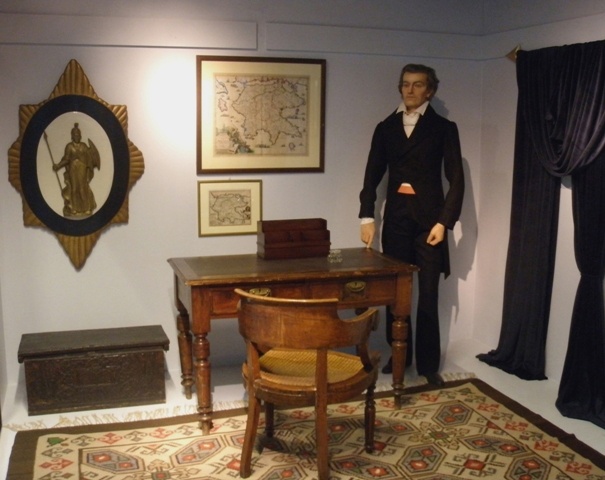 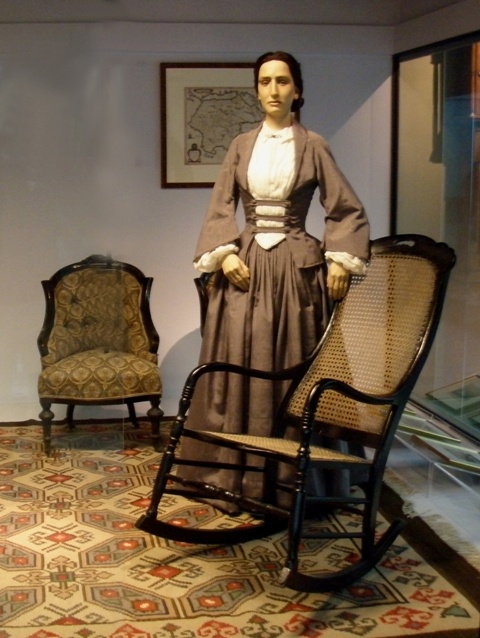 pli.gr
pli.gr
Αστικές ενδυμασίες Προθήκη με ομοιώματα του Ιωάννη Καποδίστρια και της Καλλιόπης Παπαλεξοπούλου (1809 -1898), Π.Λ.Ι.
77
Μεταμφιέσεις (1 από 2)
Οι μεταμφιέσεις αποτελούν εκδηλώσεις που σχετίζονται με τις διονυσιακές γιορτές και έχουν σκοπό να εξασφαλίσουν την υγεία, την βλάστηση και την καρποφορία της γης και εξορκισμό του κακού. 
Τελούνται κατά το Δωδεκαήμερο (παραμονή των Χριστουγέννων μέχρι τα Φώτα), τις Απόκριες και την πρωτομαγιά.  
Βασικά εξαρτήματά τους είναι τα παλιά ρούχα, τα δέρματα ζώων, τα ζωόμορφα ή άλλα προσωπεία και τα ποιμενικά κουδούνια.
78
Μεταμφιέσεις (2 από 2)
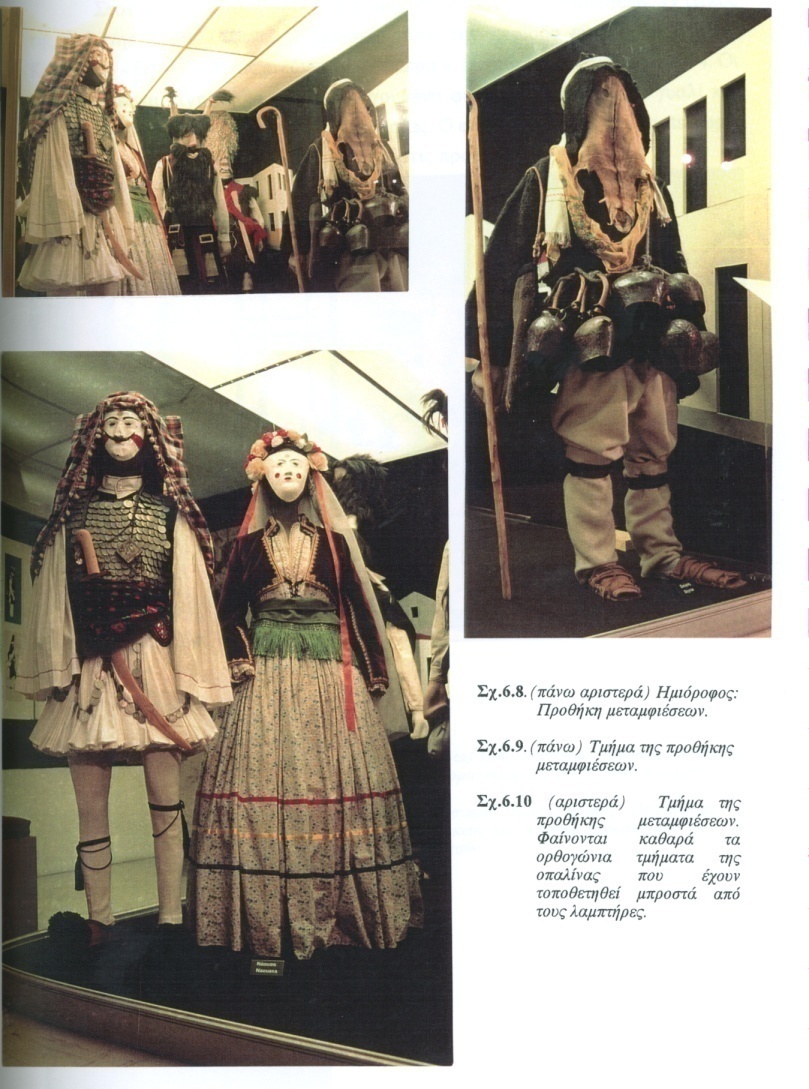 Στοιχειό, Άμφισσα, Μ.Ε.Λ.Τ.
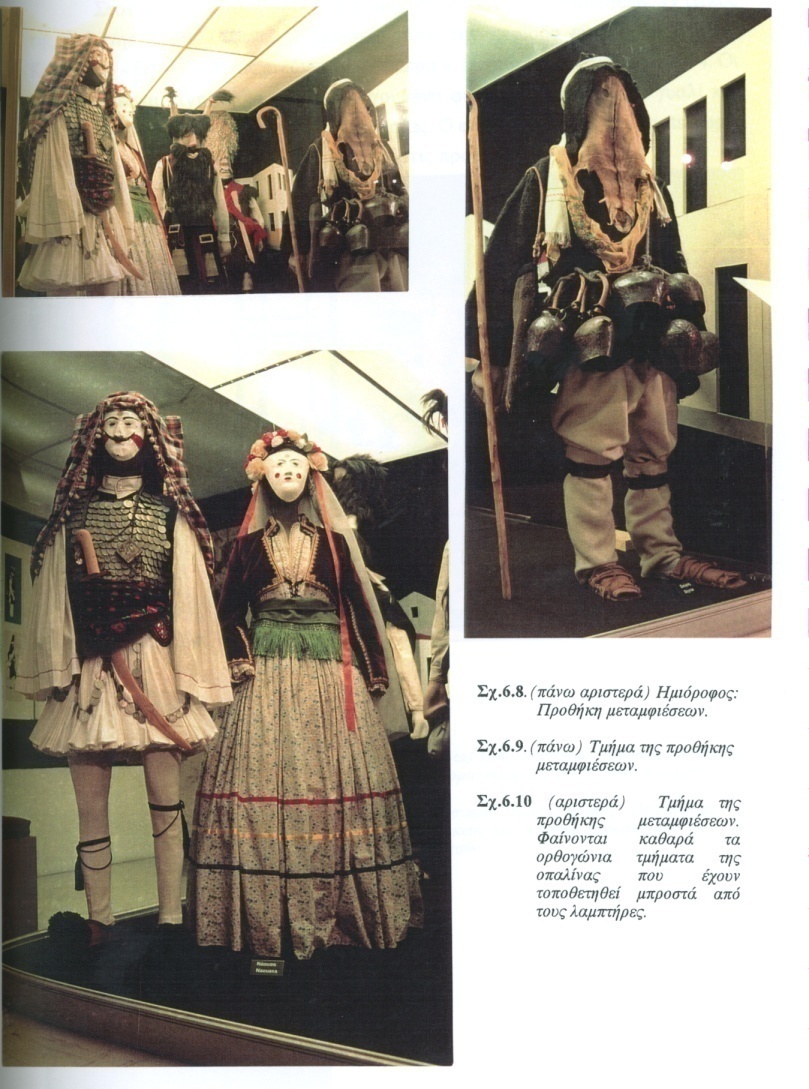 Άννα Καρατζάνη
Άννα Καρατζάνη
Μπούλα και νύφη Μπούλας, Νάουσα, Μ.Ε.Λ.Τ..
79
Σύνδεσμοι
Ίδρυμα Μείζονος Ελληνισμού
Μινωικές και ελληνικές φορεσιές
Λύκειον των Ελληνίδων
Μουσείο Ελληνικής Λαϊκής Τέχνης
Πελοποννησιακό Λαογραφικό Ίδρυμα
80
Βιβλιογραφία (1 από 2)
Ashelford, J. (1996), The Art of Dress: Clothes and Society 1500-1914. The National Trust, UK.
Barker, A.D. (1980), Gold lace and embroidery: A brief survey of the manufacture and use of precious metals wires and threads for embroidery and weaving, Northern Society of Costume and Textiles.
Belger-Krody, S. (2006), Embroidery of the Greek Islands and Epirus Region: harpies, Mermaids and Tulips. The Textile Museum, USA.
Chatzimichali, A. (1956), Ta chrysoklabarika syrmateina-syrmakesika kentimata, Mélanges offerts a Ο. et M. Merlier, Vol. II, Athens. 
Εθνικό Θέατρο, (2003), Ενδύματα Θεάτρου. ΥΠΠΟ- Εθνικό Θέατρο.
81
Βιβλιογραφία (2 από 2)
Ιωάννου-Γιανναρά, Τ. (1986), Ελληνικές Κλώστινες Συνθέσεις: Δαντέλες. Αθήνα- Μέλισσα.
Λαδά-Μινώτου, Μ. (1998), Ελληνικά Κεντήματα. Ιστορική και Εθνογραφική Εταιρεία της Ελλάδος, Αθήνα.
Παπαντωνίου, I. (1989), Συμβολή στη μελέτη της ελληνικής φορεσιάς. Π.Λ.I. 
Παπαντωνίου, I. (1991), Ελληνικές Φορεσιές. Π.Λ.I. 
Παπαντωνίου, I. (2000),  Η Ελληνική Ενδυμασία από την αρχαιότητα ως τις αρχές του 20ου αιώνα. Αθήνα -Εμπορική Τράπεζα της Ελλάδος.
Schoeser, M. (2003), World textiles: a concise history. Thames & Hudson, London.
Tarrant, N. (1994), The Development of Costume. Routledge, UK.
82
Τέλος Ενότητας
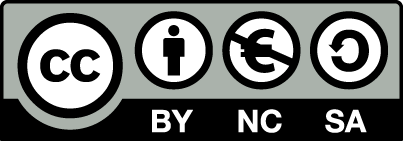 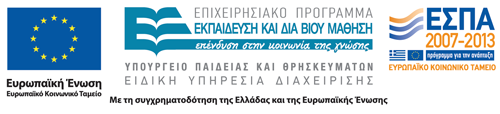 Σημειώματα
Σημείωμα Αναφοράς
Copyright Τεχνολογικό Εκπαιδευτικό Ίδρυμα Αθήνας, Άννα Καρατζάνη 2014. Άννα Καρατζάνη. «Συντήρηση Υφάσματος (Θ). Ενότητα 5: Ελληνικές ενδυμασίες – Γυναικείες & ανδρικές ενδυμασίες». Έκδοση: 1.0. Αθήνα 2014. Διαθέσιμο από τη δικτυακή διεύθυνση: ocp.teiath.gr.
85
Σημείωμα Αδειοδότησης
Το παρόν υλικό διατίθεται με τους όρους της άδειας χρήσης Creative Commons Αναφορά, Μη Εμπορική Χρήση Παρόμοια Διανομή 4.0 [1] ή μεταγενέστερη, Διεθνής Έκδοση.   Εξαιρούνται τα αυτοτελή έργα τρίτων π.χ. φωτογραφίες, διαγράμματα κ.λ.π., τα οποία εμπεριέχονται σε αυτό. Οι όροι χρήσης των έργων τρίτων επεξηγούνται στη διαφάνεια  «Επεξήγηση όρων χρήσης έργων τρίτων». 
Τα έργα για τα οποία έχει ζητηθεί άδεια  αναφέρονται στο «Σημείωμα  Χρήσης Έργων Τρίτων».
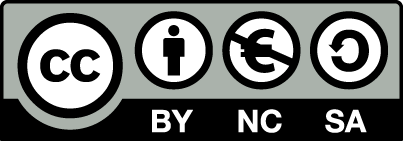 [1] http://creativecommons.org/licenses/από-nc-sa/4.0/ 
Ως Μη Εμπορική ορίζεται η χρήση:
που δεν περιλαμβάνει άμεσο ή έμμεσο οικονομικό όφελος από την χρήση του έργου, για το διανομέα του έργου και αδειοδόχο
που δεν περιλαμβάνει οικονομική συναλλαγή ως προϋπόθεση για τη χρήση ή πρόσβαση στο έργο
που δεν προσπορίζει στο διανομέα του έργου και αδειοδόχο έμμεσο οικονομικό όφελος (π.χ. διαφημίσεις) από την προβολή του έργου σε διαδικτυακό τόπο
Ο δικαιούχος μπορεί να παρέχει στον αδειοδόχο ξεχωριστή άδεια να χρησιμοποιεί το έργο για εμπορική χρήση, εφόσον αυτό του ζητηθεί.
Επεξήγηση όρων χρήσης έργων τρίτων
Δεν επιτρέπεται η επαναχρησιμοποίηση του έργου, παρά μόνο εάν ζητηθεί εκ νέου άδεια από το δημιουργό.
©
διαθέσιμο με άδεια CC-BY
Επιτρέπεται η επαναχρησιμοποίηση του έργου και η δημιουργία παραγώγων αυτού με απλή αναφορά του δημιουργού.
διαθέσιμο με άδεια CC-BY-SA
Επιτρέπεται η επαναχρησιμοποίηση του έργου με αναφορά του δημιουργού, και διάθεση του έργου ή του παράγωγου αυτού με την ίδια άδεια.
διαθέσιμο με άδεια CC-BY-ND
Επιτρέπεται η επαναχρησιμοποίηση του έργου με αναφορά του δημιουργού. 
Δεν επιτρέπεται η δημιουργία παραγώγων του έργου.
διαθέσιμο με άδεια CC-BY-NC
Επιτρέπεται η επαναχρησιμοποίηση του έργου με αναφορά του δημιουργού. 
Δεν επιτρέπεται η εμπορική χρήση του έργου.
Επιτρέπεται η επαναχρησιμοποίηση του έργου με αναφορά του δημιουργού
και διάθεση του έργου ή του παράγωγου αυτού με την ίδια άδεια.
Δεν επιτρέπεται η εμπορική χρήση του έργου.
διαθέσιμο με άδεια CC-BY-NC-SA
διαθέσιμο με άδεια CC-BY-NC-ND
Επιτρέπεται η επαναχρησιμοποίηση του έργου με αναφορά του δημιουργού.
Δεν επιτρέπεται η εμπορική χρήση του έργου και η δημιουργία παραγώγων του.
διαθέσιμο με άδεια 
CC0 Public Domain
Επιτρέπεται η επαναχρησιμοποίηση του έργου, η δημιουργία παραγώγων αυτού και η εμπορική του χρήση, χωρίς αναφορά του δημιουργού.
Επιτρέπεται η επαναχρησιμοποίηση του έργου, η δημιουργία παραγώγων αυτού και η εμπορική του χρήση, χωρίς αναφορά του δημιουργού.
διαθέσιμο ως κοινό κτήμα
χωρίς σήμανση
Συνήθως δεν επιτρέπεται η επαναχρησιμοποίηση του έργου.
87
Διατήρηση Σημειωμάτων
Οποιαδήποτε αναπαραγωγή ή διασκευή του υλικού θα πρέπει να συμπεριλαμβάνει:
το Σημείωμα Αναφοράς
το Σημείωμα Αδειοδότησης
τη δήλωση Διατήρησης Σημειωμάτων
το Σημείωμα Χρήσης Έργων Τρίτων (εφόσον υπάρχει)
μαζί με τους συνοδευόμενους υπερσυνδέσμους.
88
Χρηματοδότηση
Το παρόν εκπαιδευτικό υλικό έχει αναπτυχθεί στo πλαίσιo του εκπαιδευτικού έργου του διδάσκοντα.
Το έργο «Ανοικτά Ακαδημαϊκά Μαθήματα στο ΤΕΙ Αθηνών» έχει χρηματοδοτήσει μόνο την αναδιαμόρφωση του εκπαιδευτικού υλικού. 
Το έργο υλοποιείται στο πλαίσιο του Επιχειρησιακού Προγράμματος «Εκπαίδευση και Δια Βίου Μάθηση» και συγχρηματοδοτείται από την Ευρωπαϊκή Ένωση (Ευρωπαϊκό Κοινωνικό Ταμείο) και από εθνικούς πόρους.
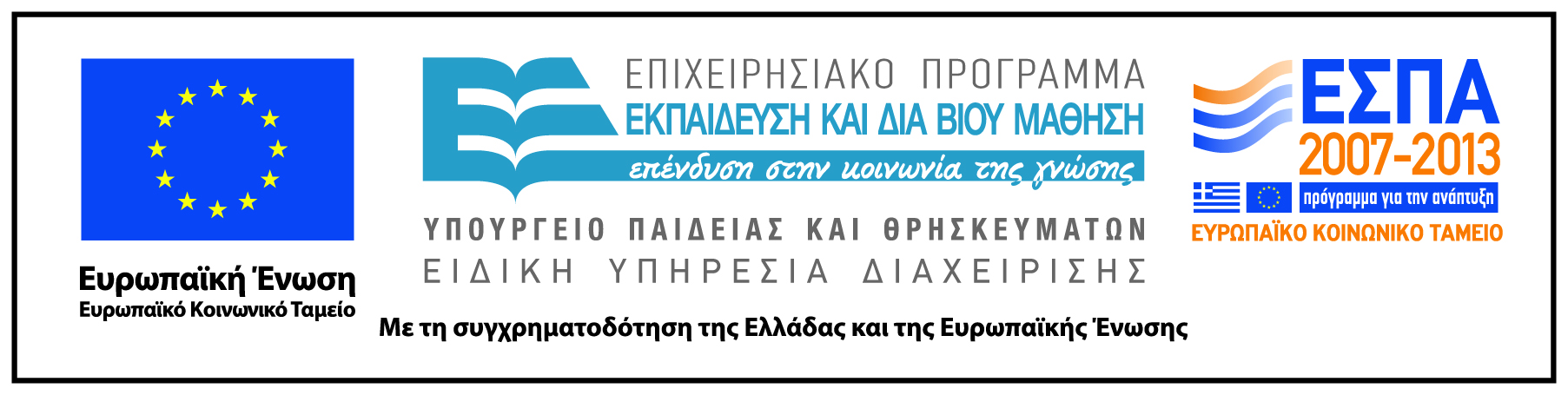 89